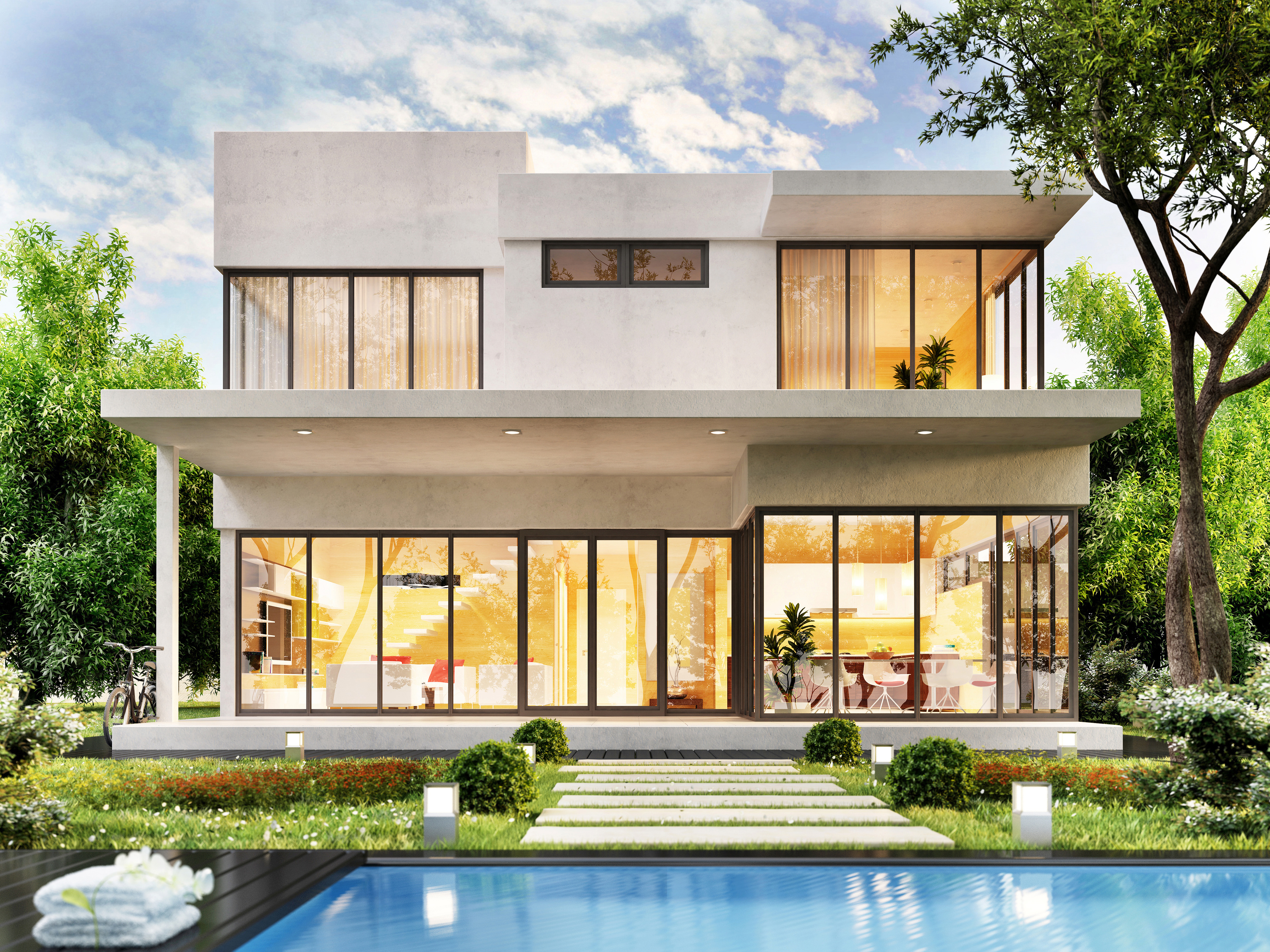 RE/MAX ESTATE PROPERTIES
Presented by James Sanders
TOP PRODUCERS
MARCH 2022
TOP AGENTS + TOP TEAMS
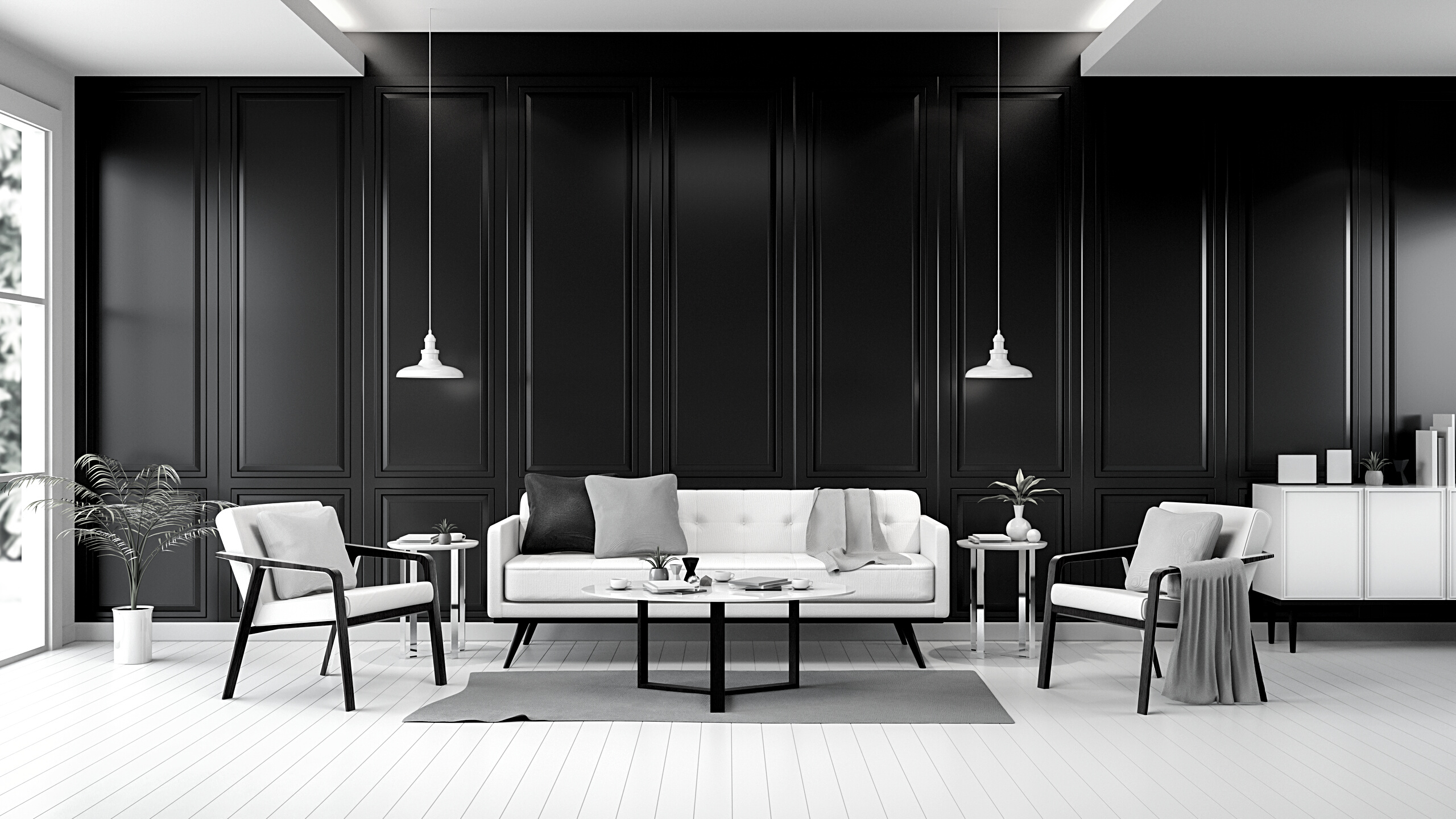 MANHATTAN BEACH
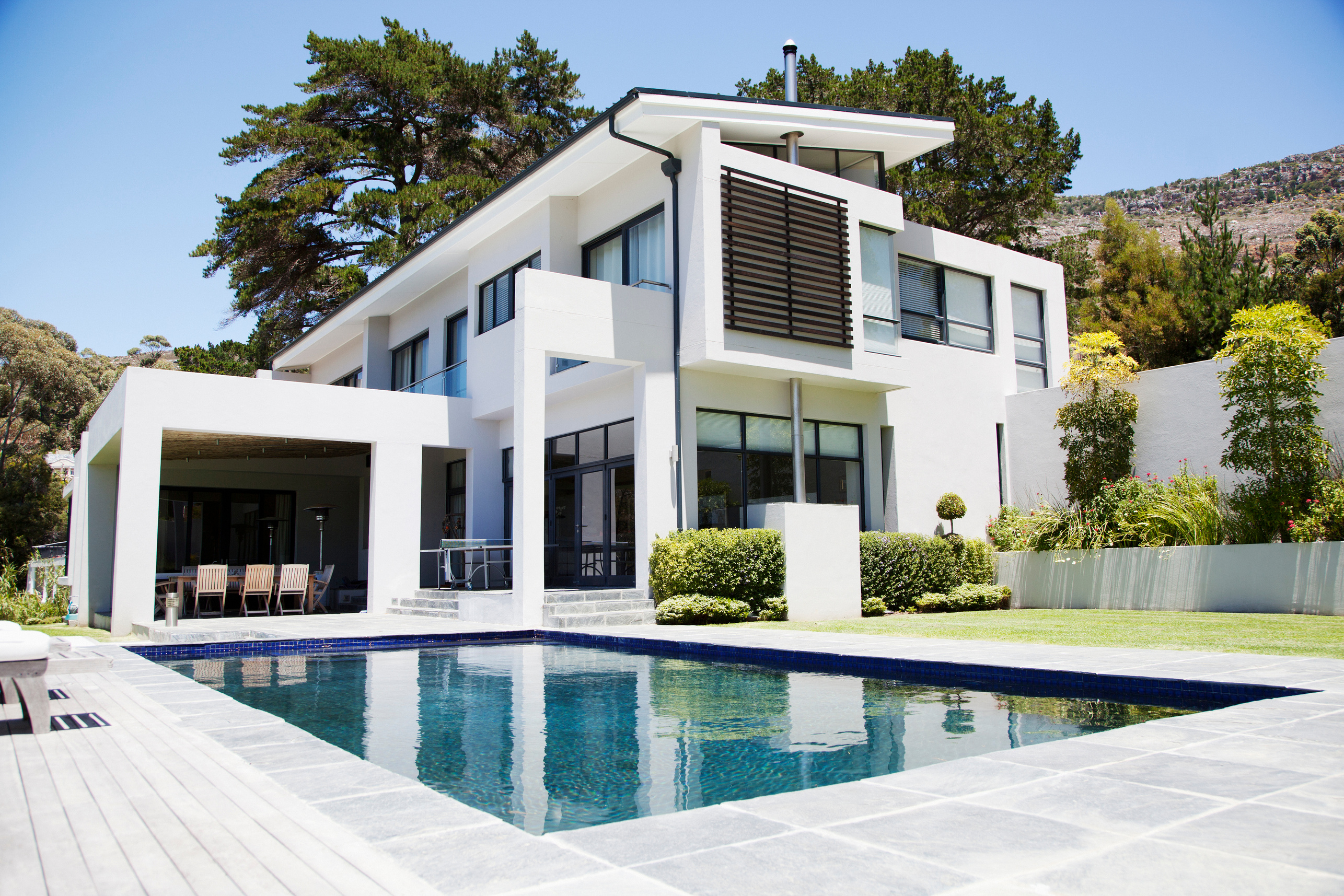 MANHATTAN BEACH
Top Solo Agents
Pamela Salzillo 
Victoria Babilonia 
Ross Moore
#1
#2
#3
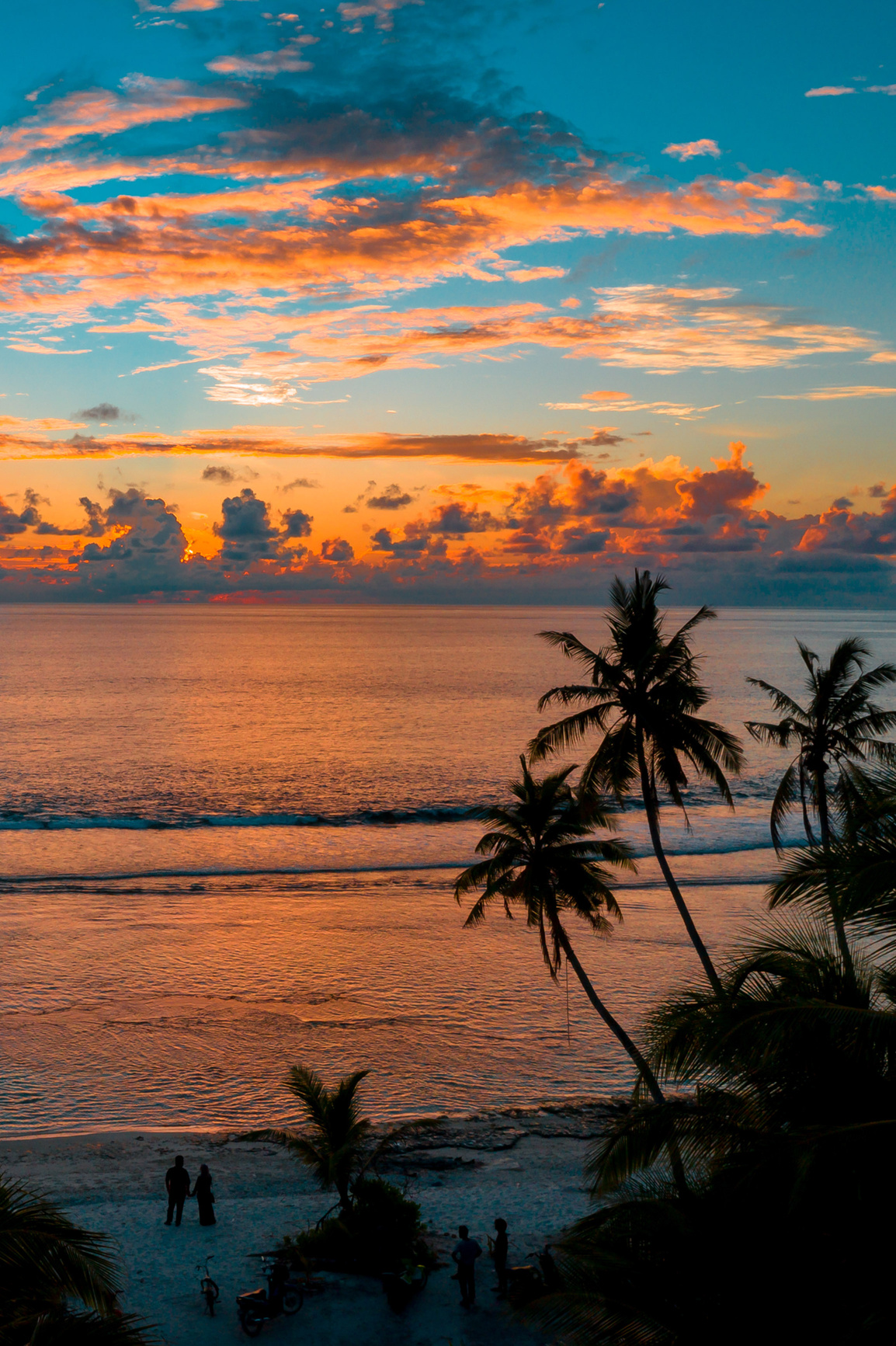 MANHATTAN BEACH
Top Teams
The DOR Group
#1
TOP AGENTS + TOP TEAMS
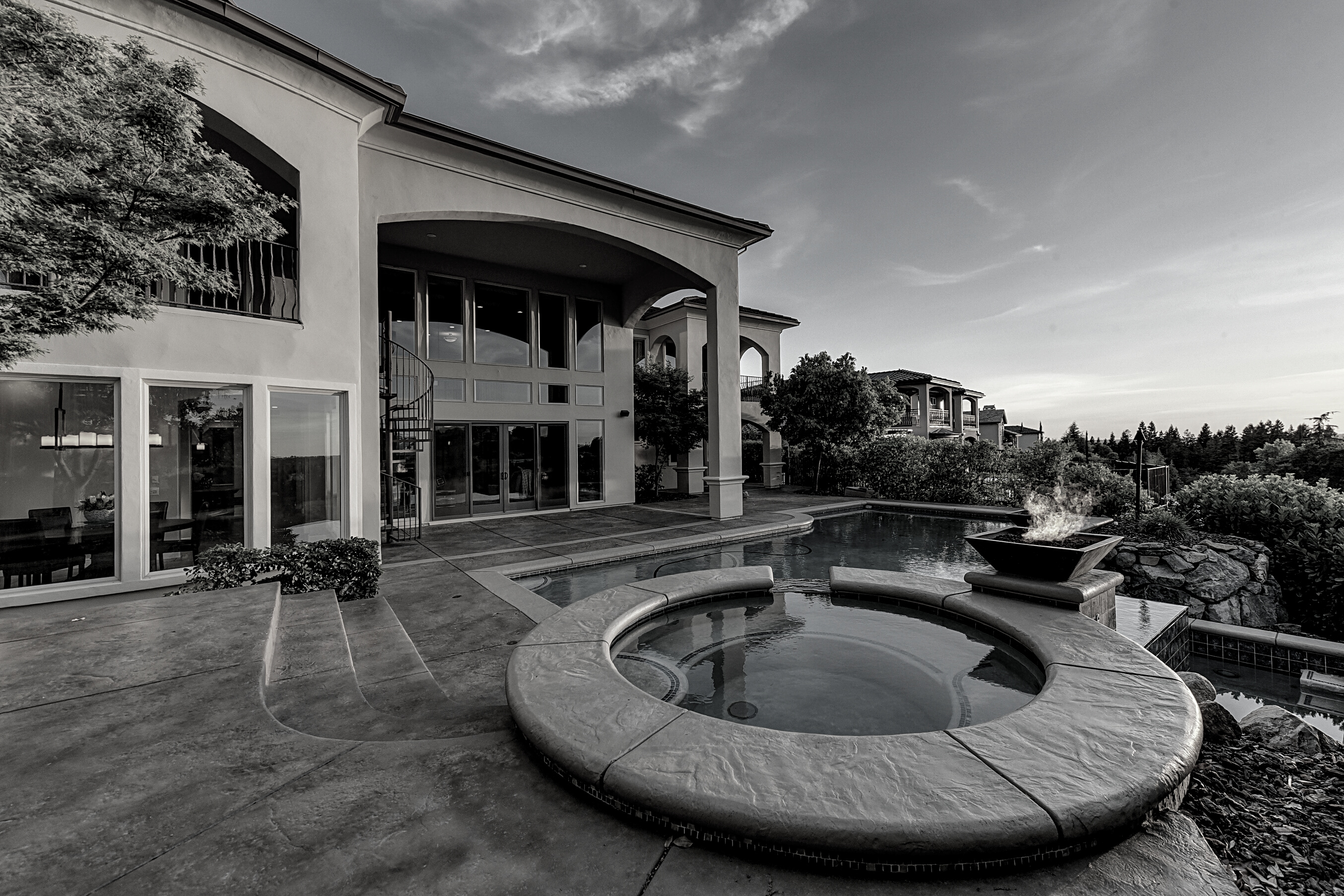 EL SEGUNDO
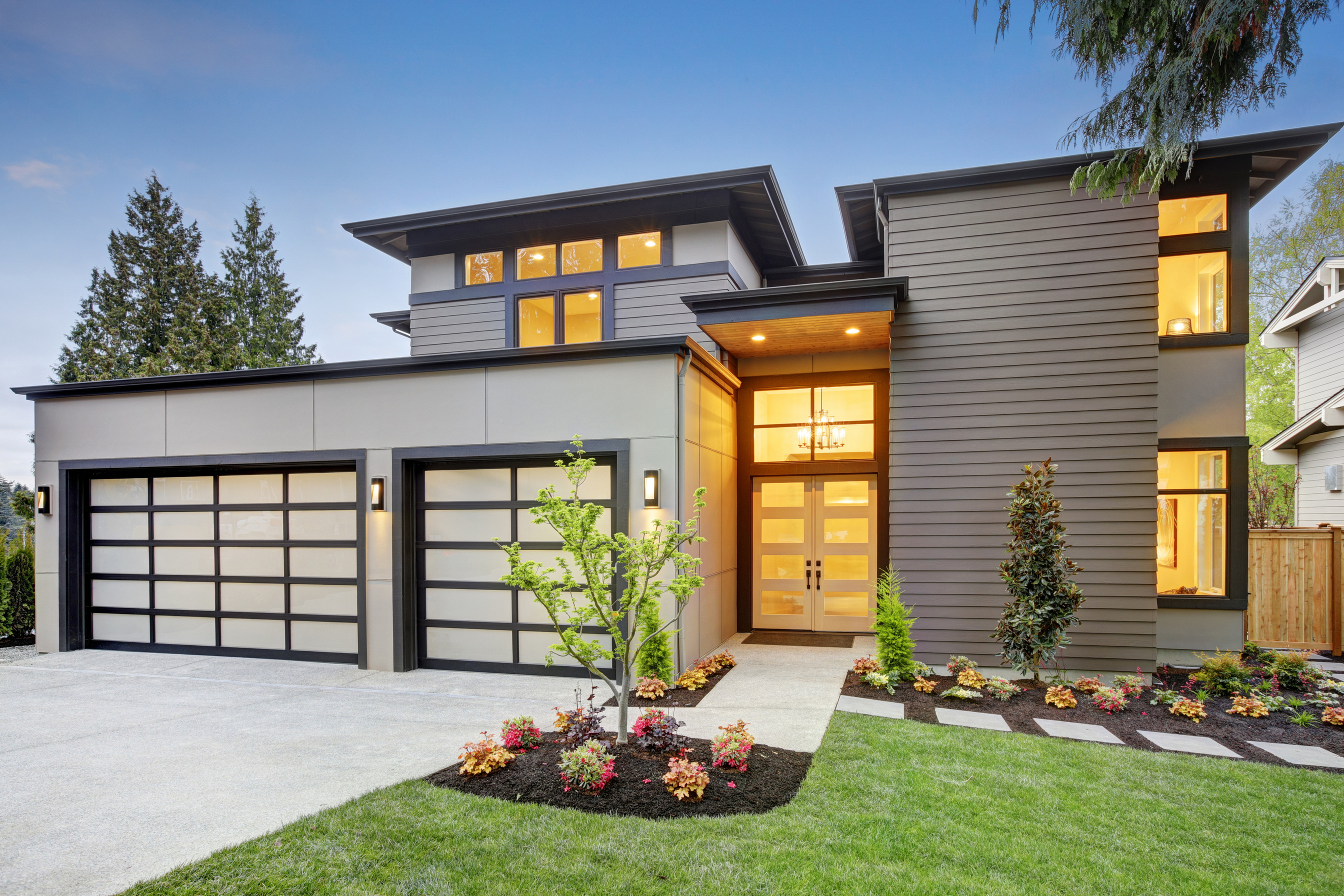 EL SEGUNDO
Top Solo Agents
Bill Ruane
#1
TOP AGENTS + TOP TEAMS
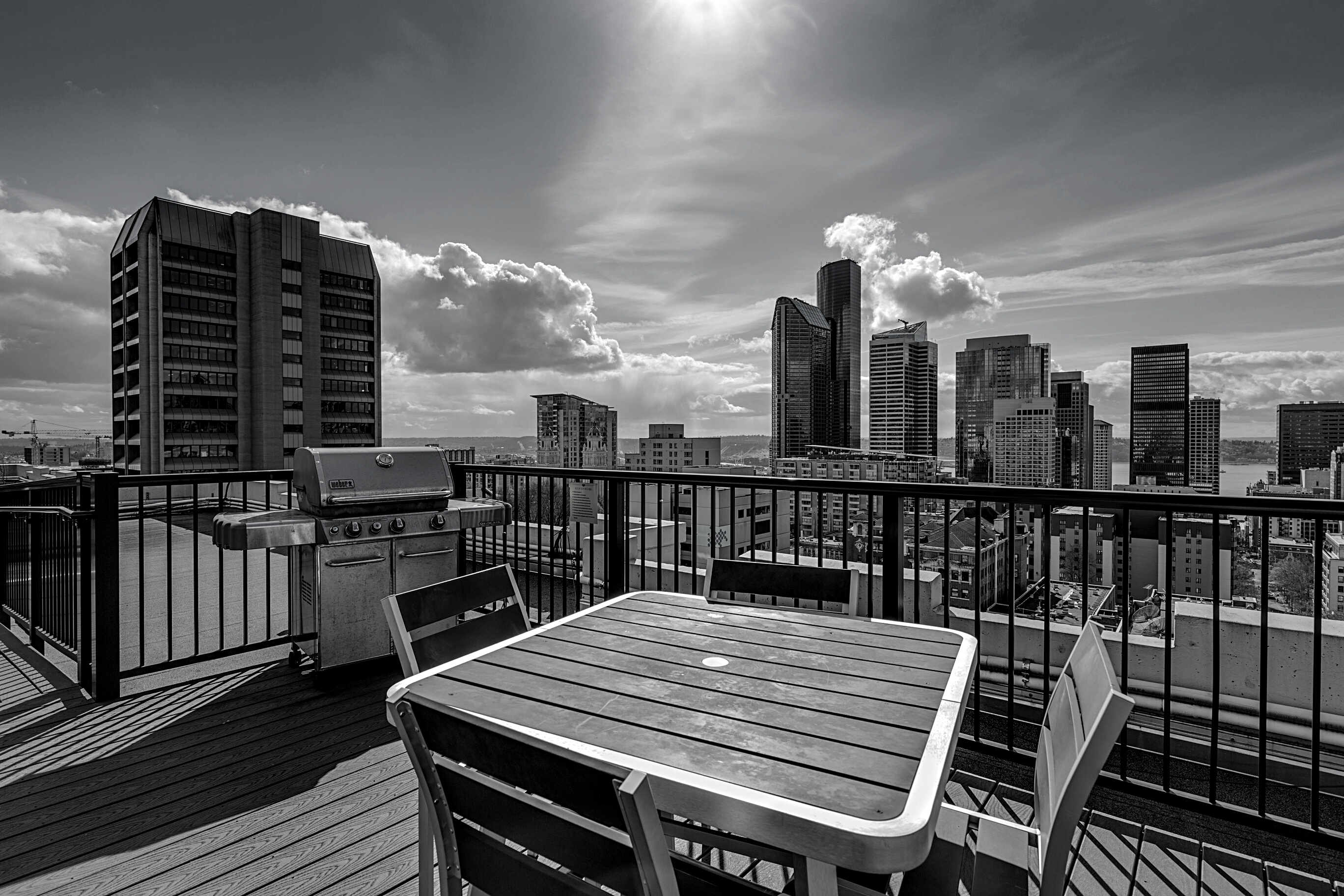 VENICE/ MARINA DEL REY
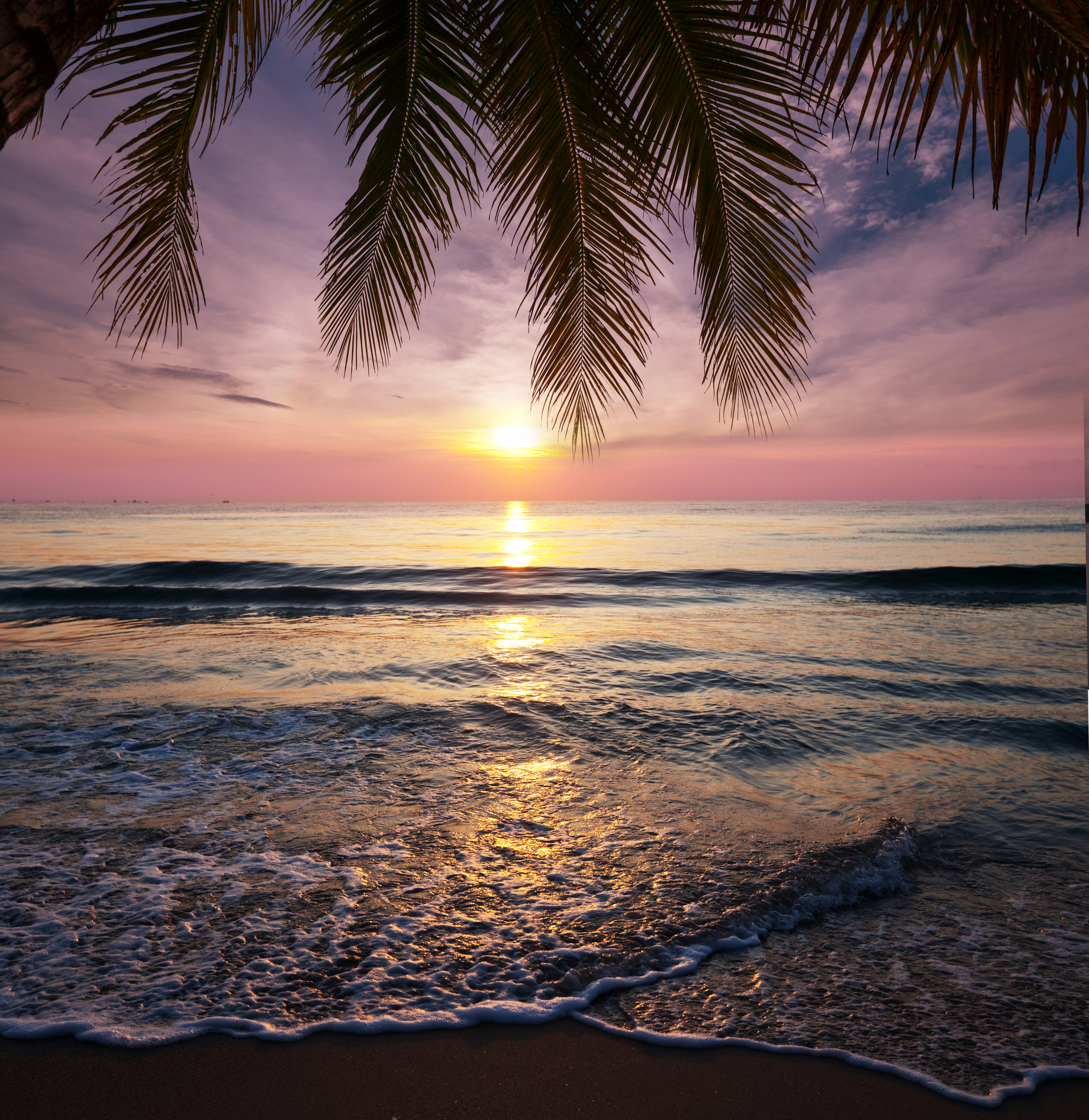 VENICE/ MARINA DEL REY
Top Solo Agents
David Fowler 
Michael Kayem 
J.D. Songstad
#1
#2
#3
TOP AGENTS + TOP TEAMS
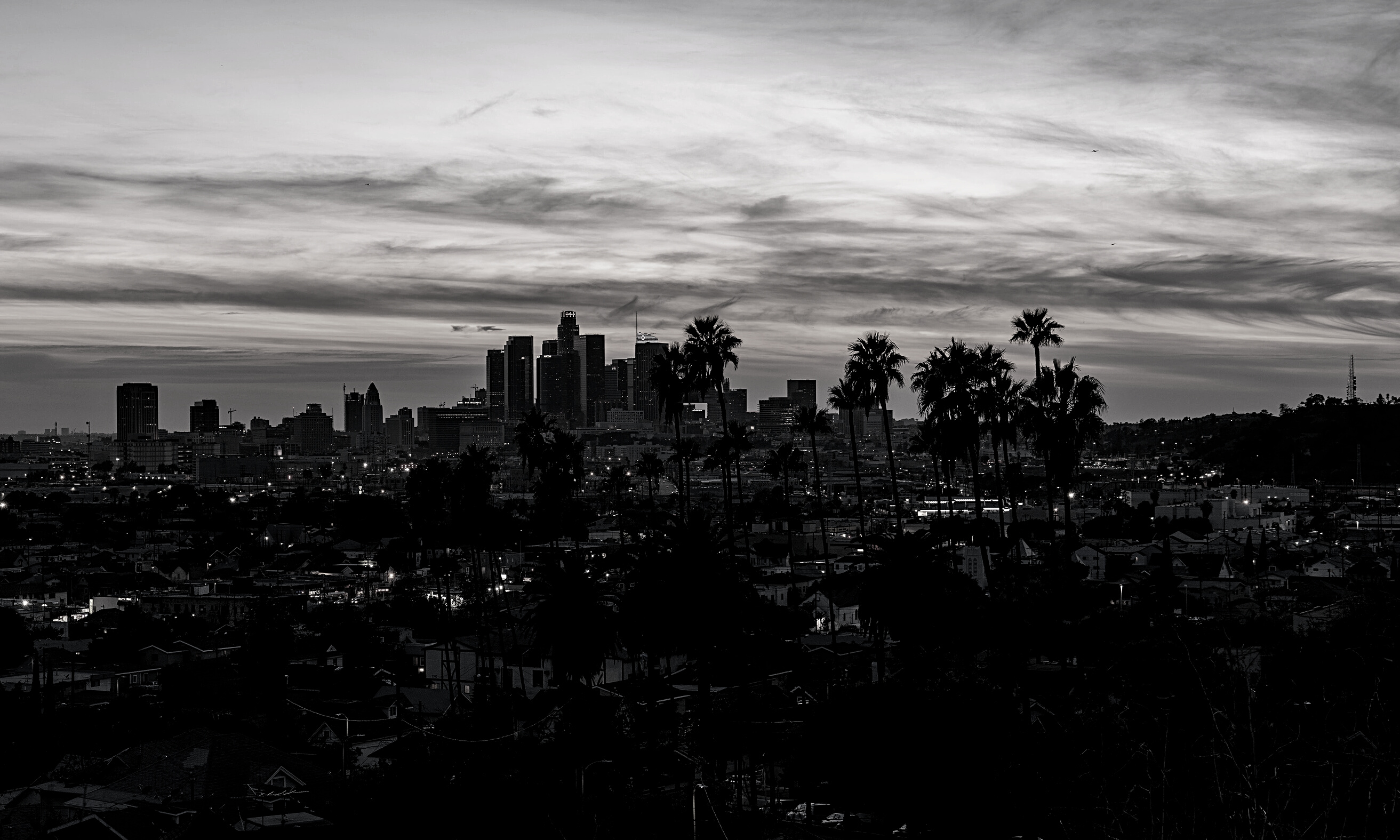 WEST LOS ANGELES
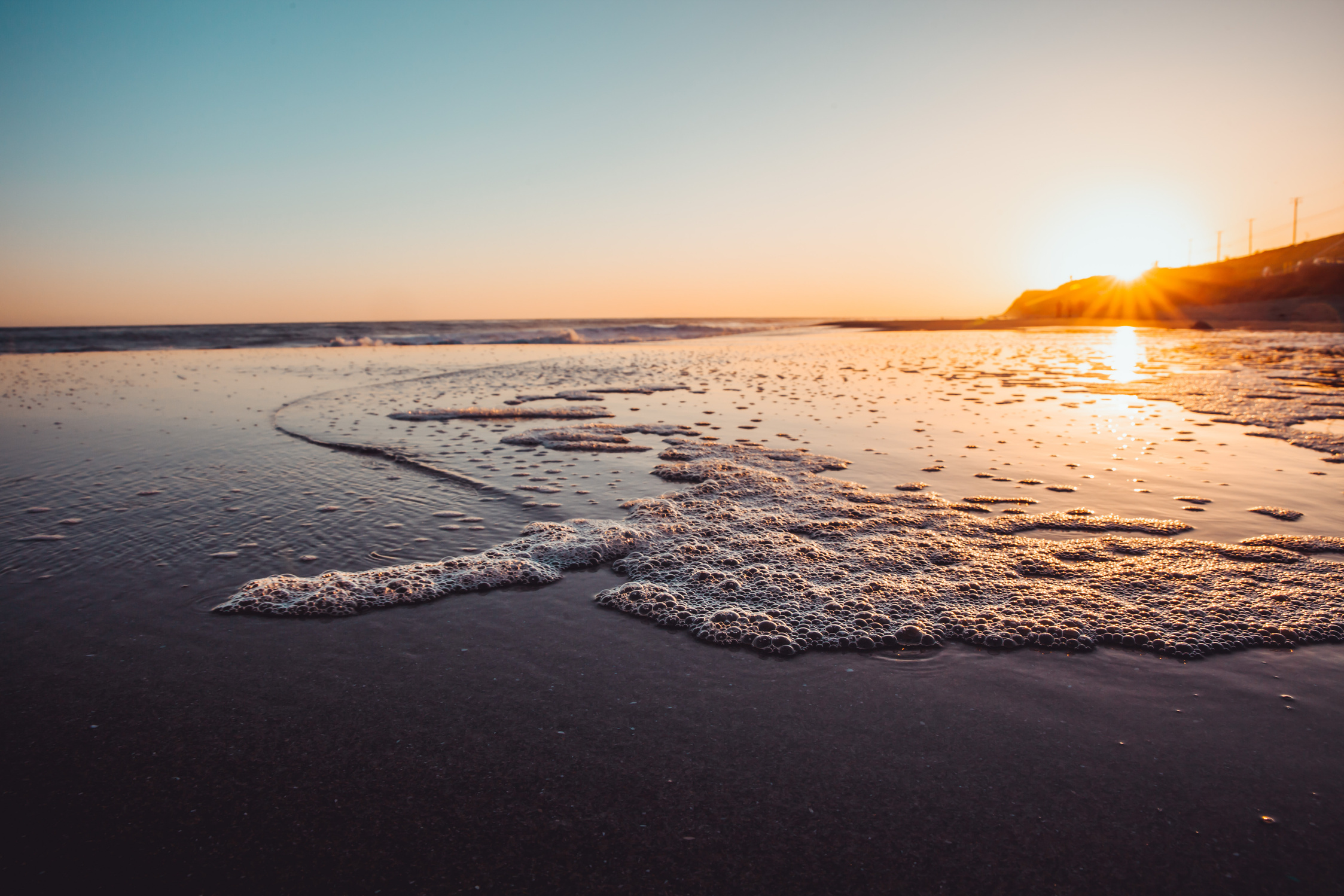 WEST LOS ANGELES
Top Solo Agents
Elizabeth Marquart 
John Capiro 
Jeff White
#1
#2
#3
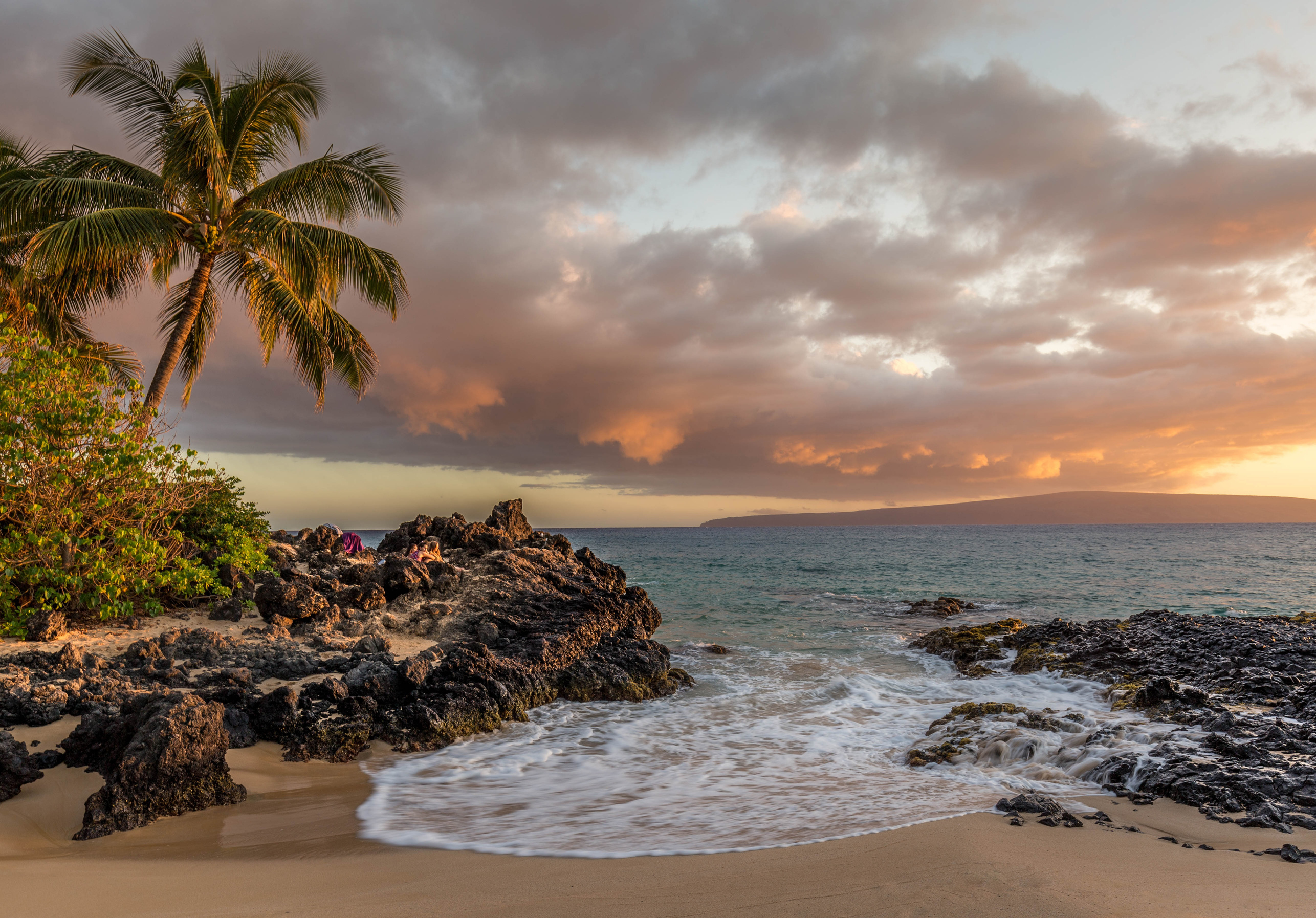 WEST LOS ANGELES
Top Team
Rory Posin & Kristian Bonk
#1
TOP AGENTS + TOP TEAMS
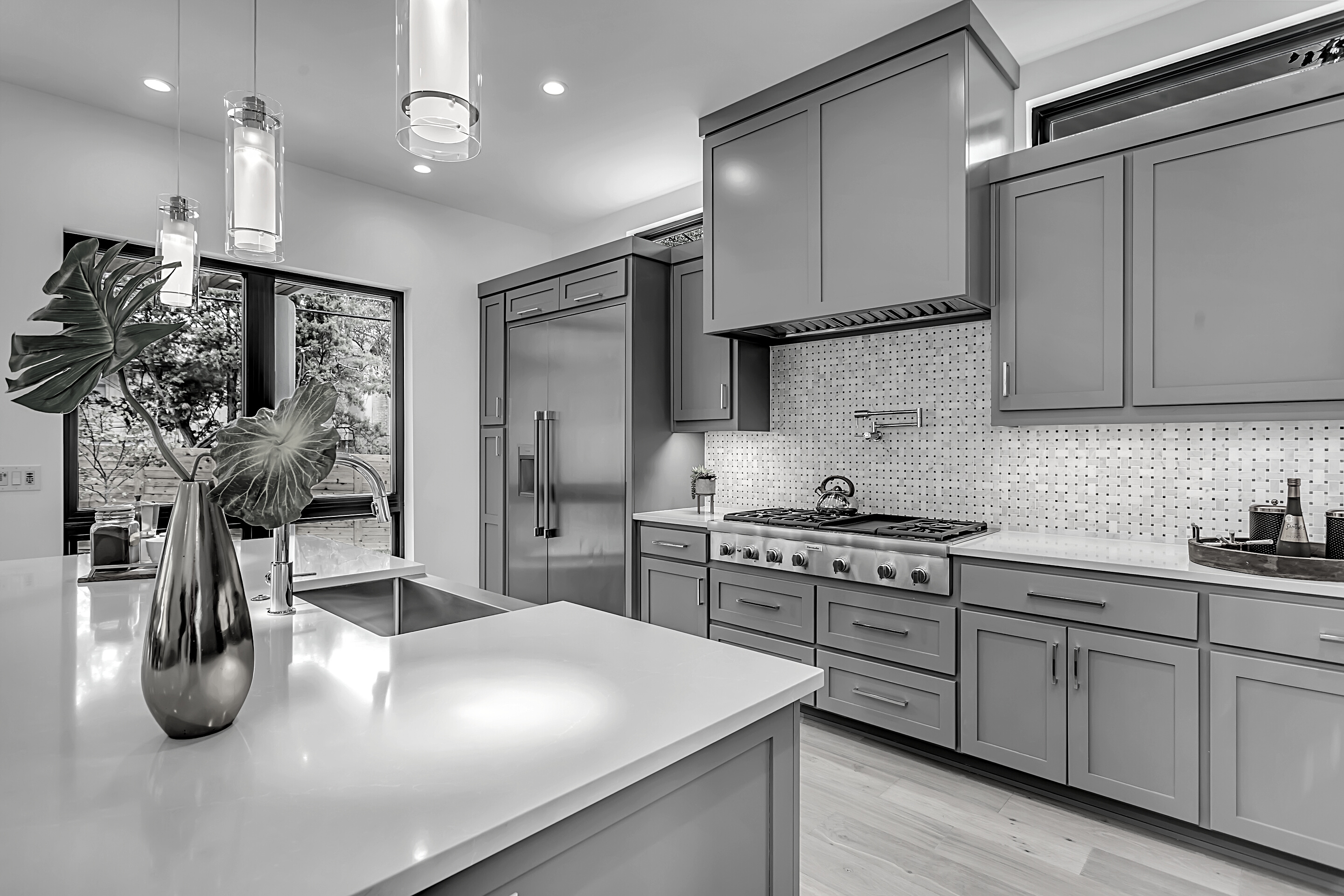 BEVERLY HILLS
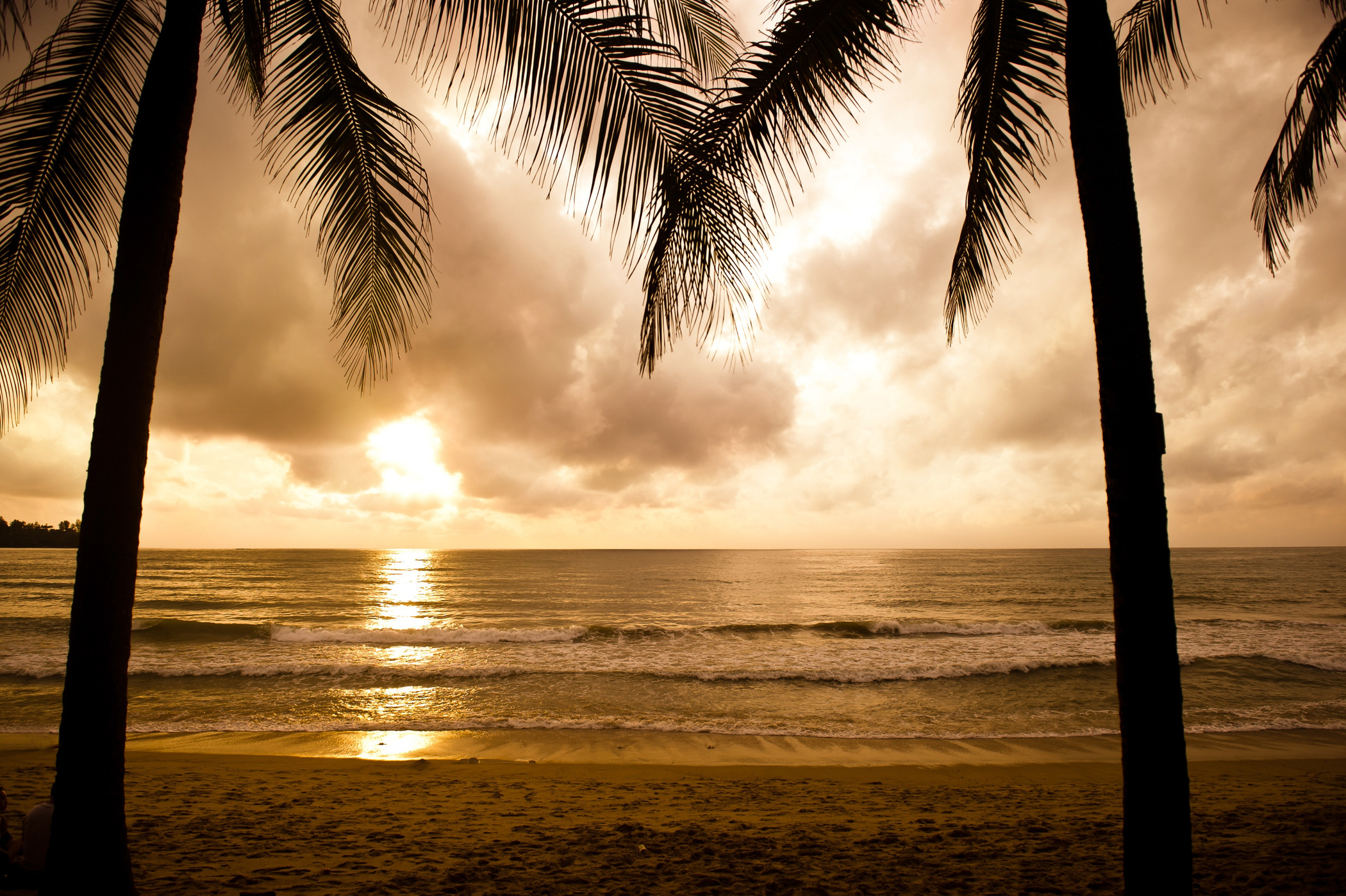 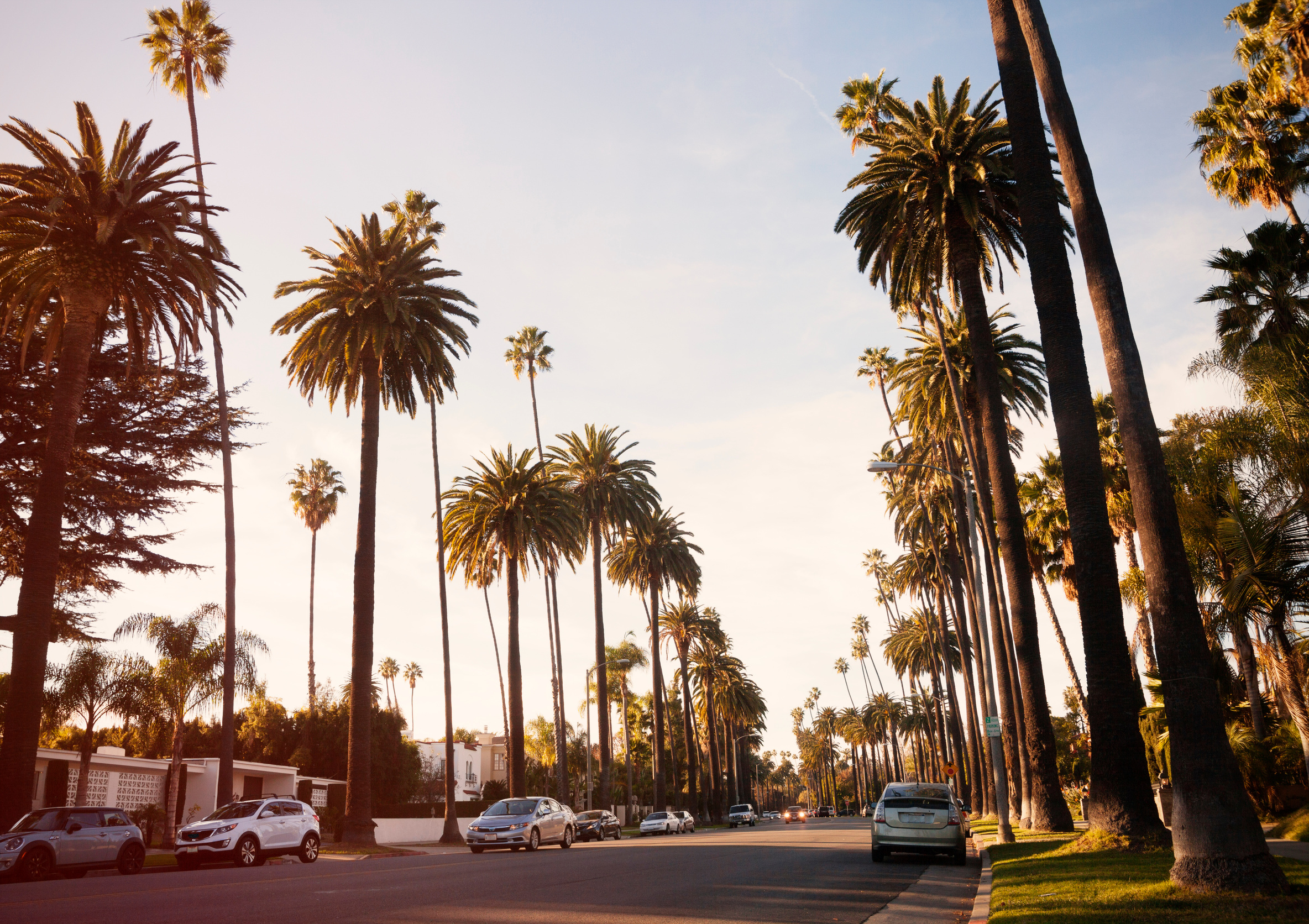 BEVERLY HILLS
Top Solo Agent
Mary Chiu
#1
TOP AGENTS + TOP TEAMS
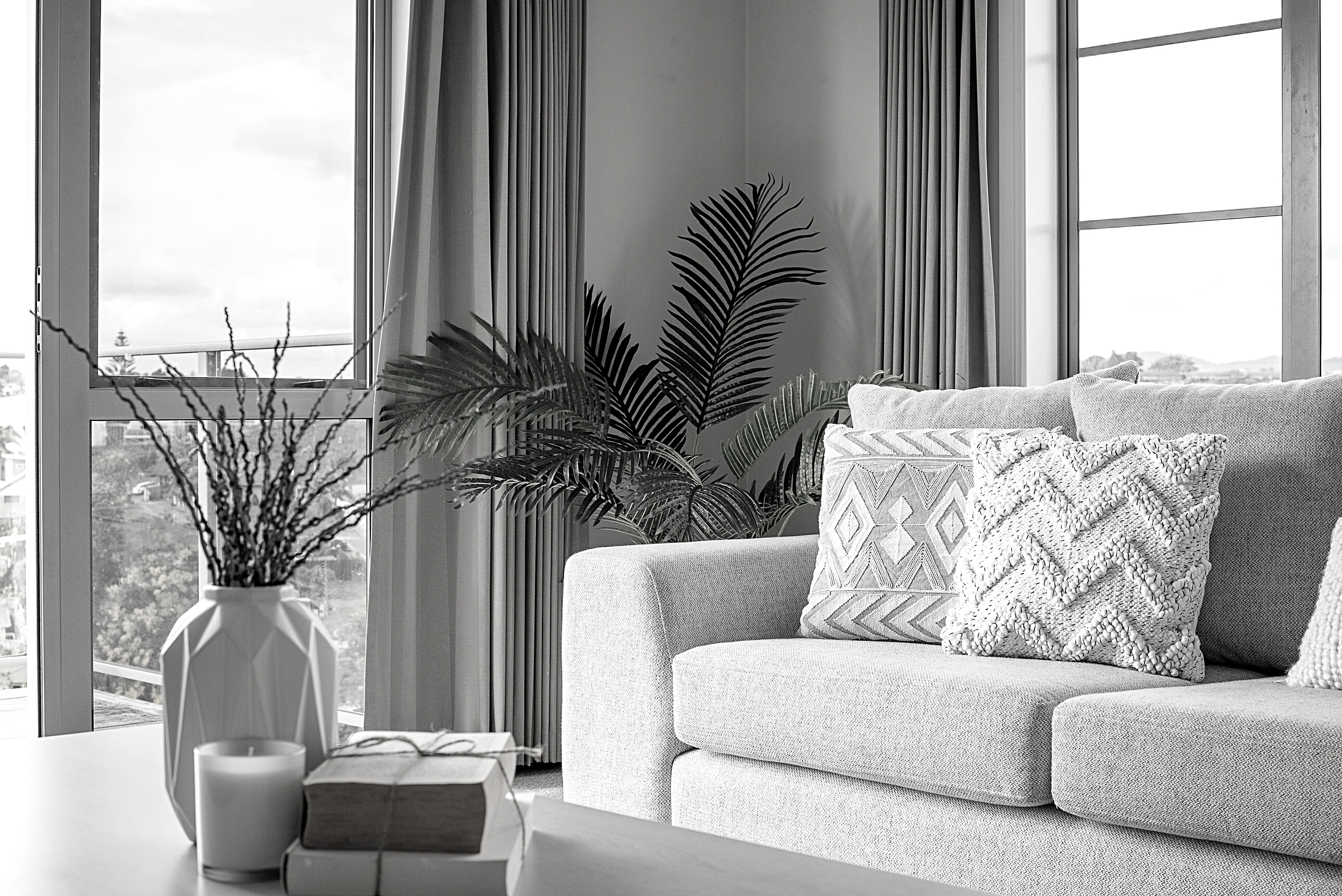 HIGHLAND
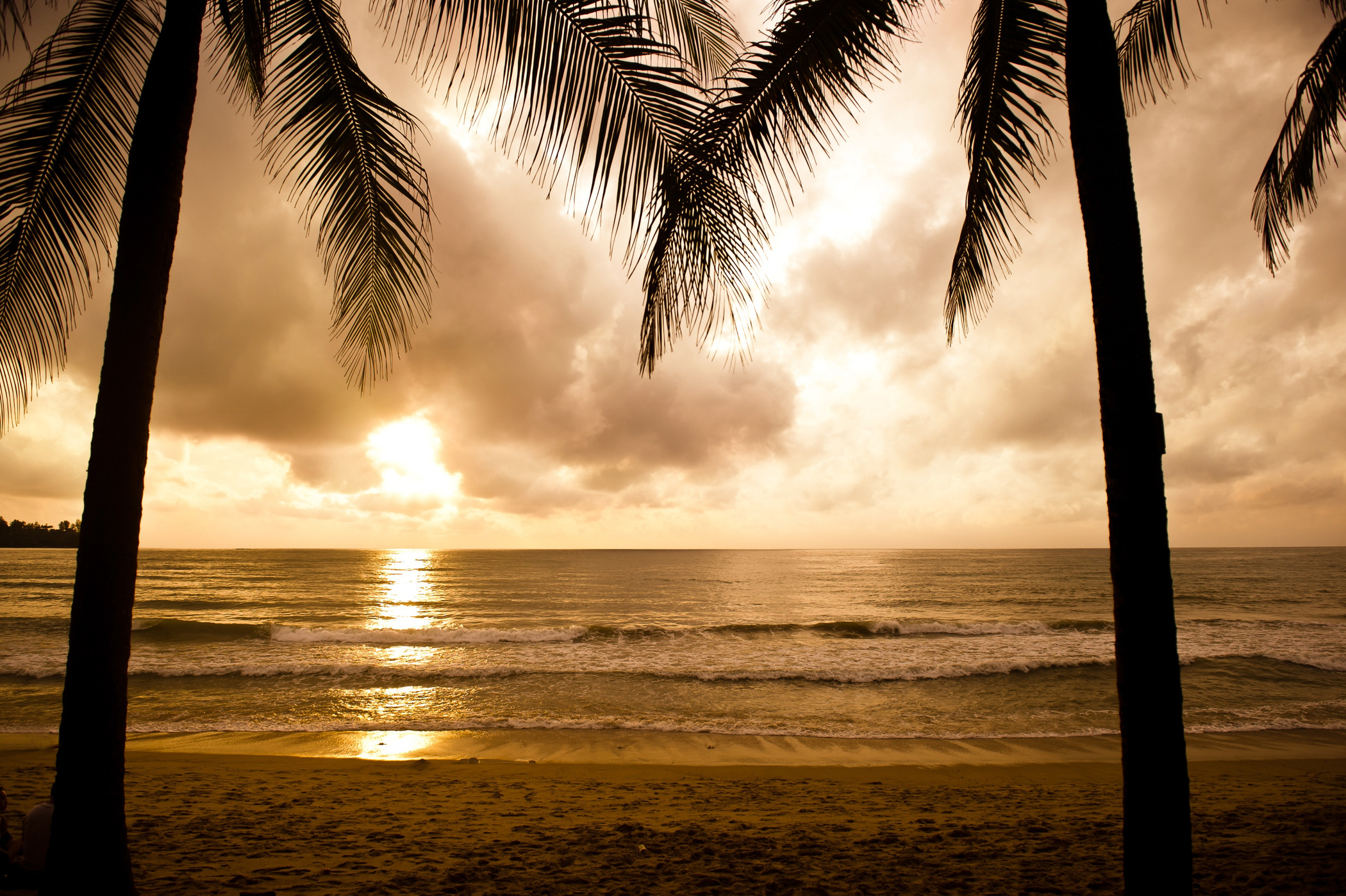 HIGHLAND
Top Solo Agents
Devra Zandell 
David Keller 
Charles Fisher
#1
#2
#3
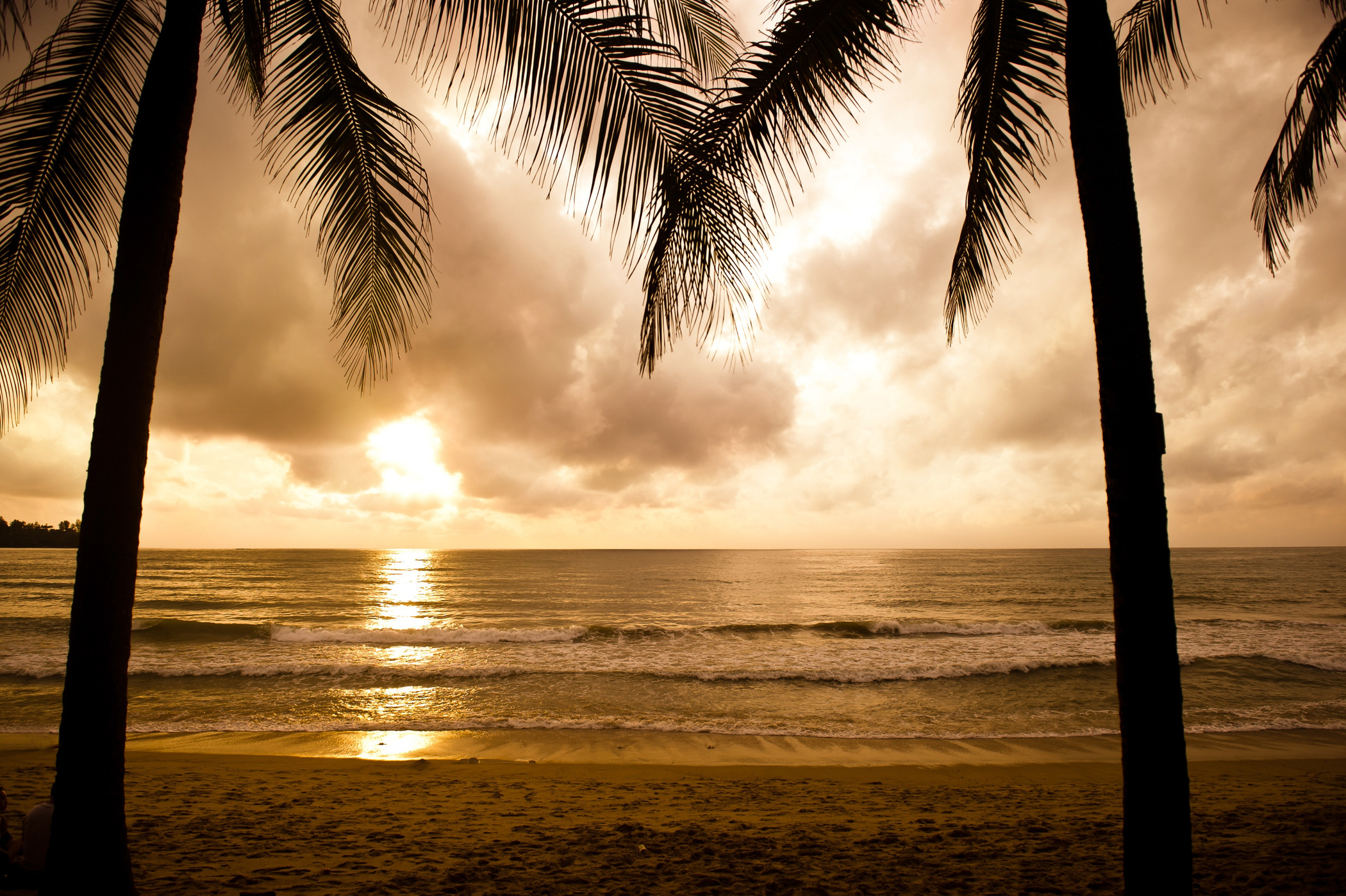 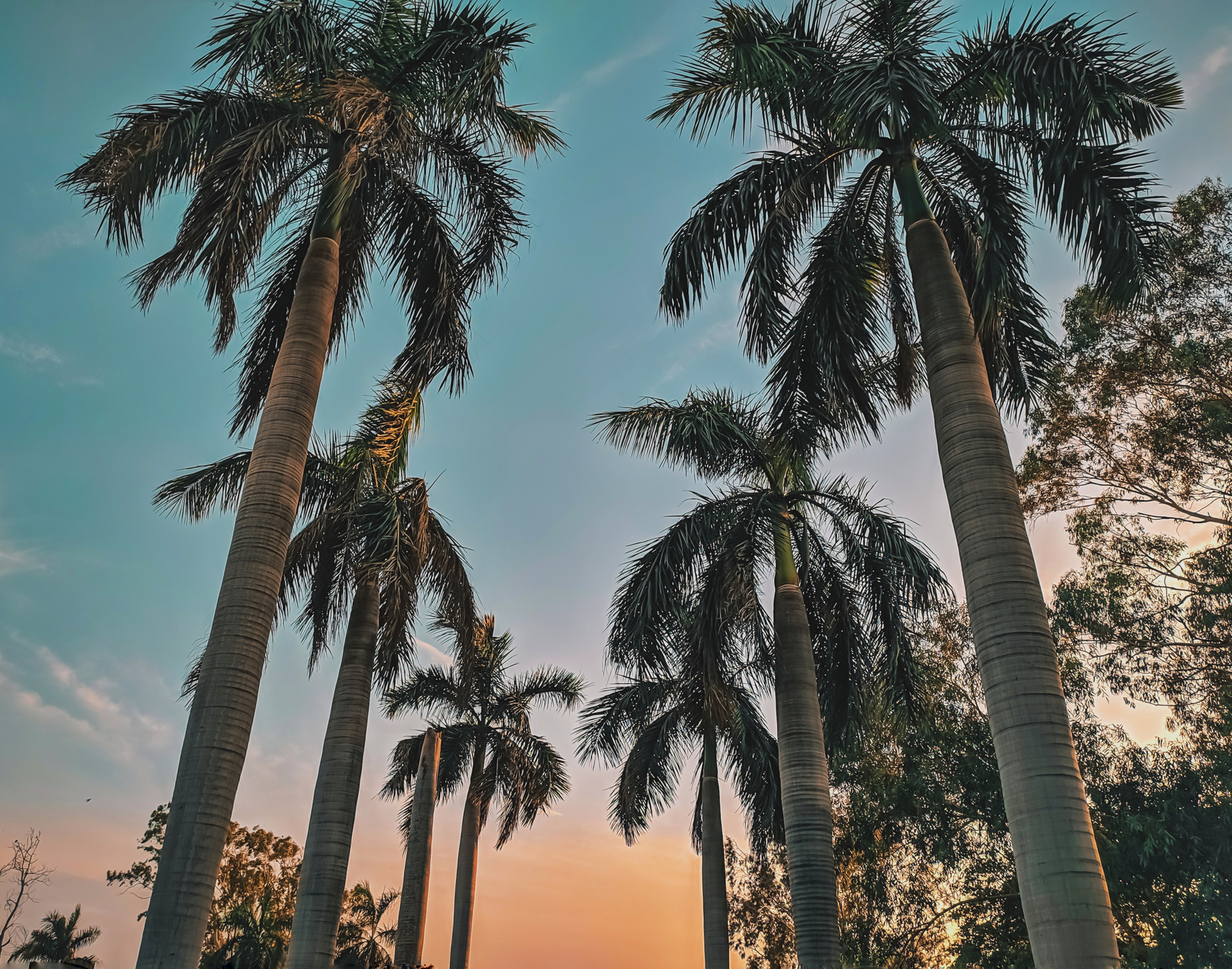 HIGHLAND
Top Teams
The Lemieux-Stott Team 
Team McGuire
#1
#2
TOP AGENTS + TOP TEAMS
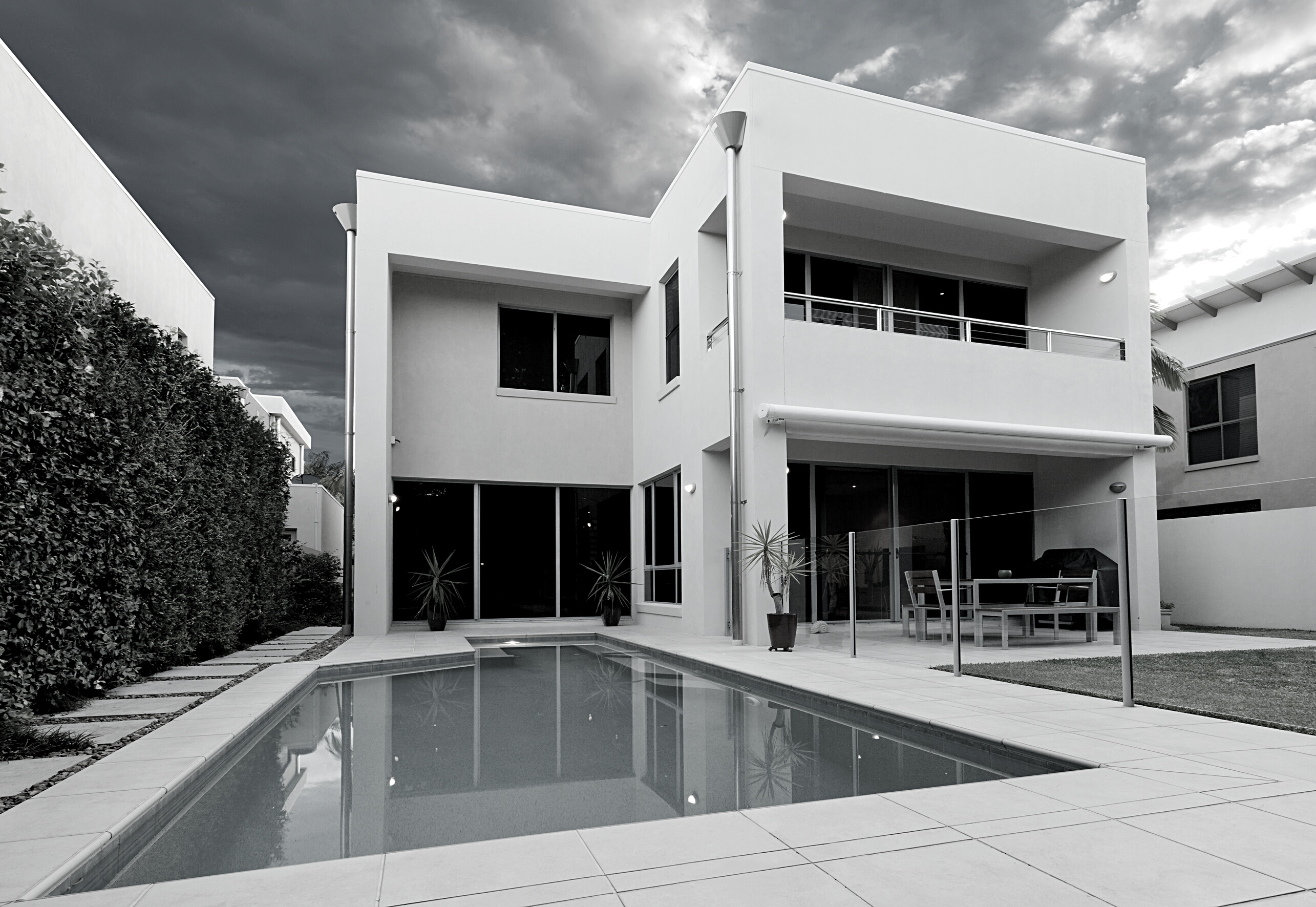 WESTCHESTER
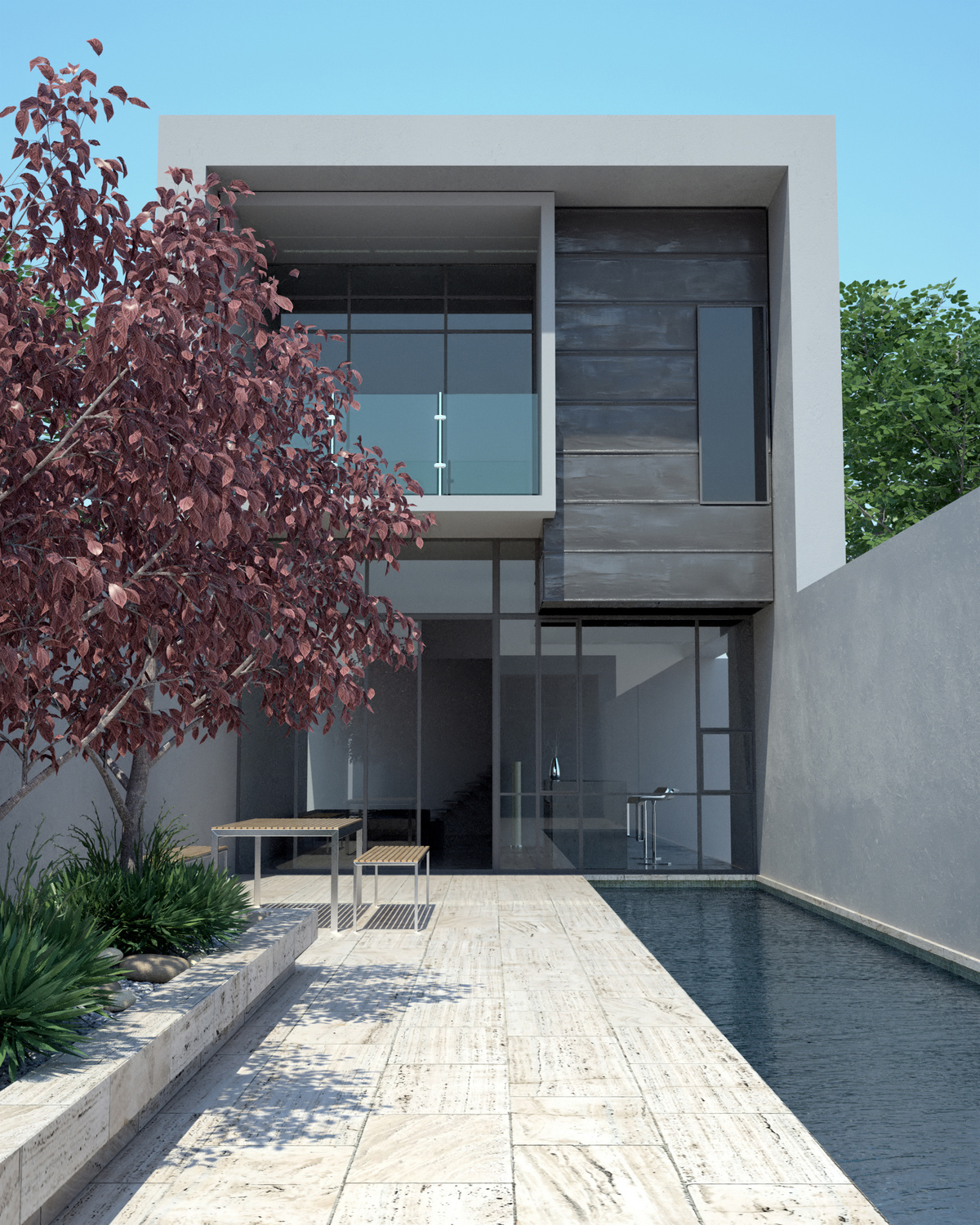 WESTCHESTER
Top Solo Agents
#1
Laura Mattick 
Robert Meadows 
Nanci Edwards
#2
#3
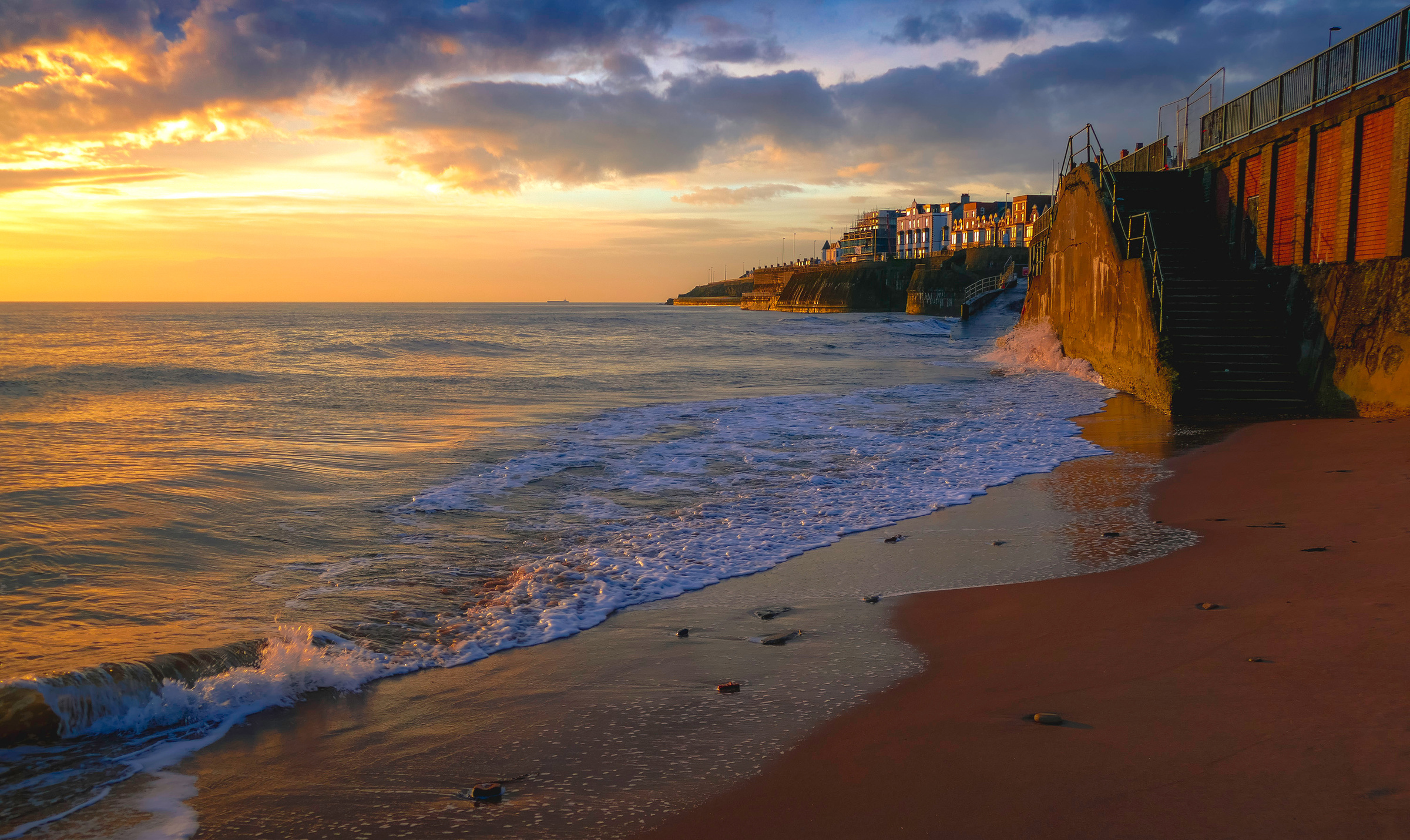 WESTCHESTER
Top Teams
#1
Alex & Kate Eychis Team 
Kevin and Kaz Gallaher Team
#2
TOP AGENTS + TOP TEAMS
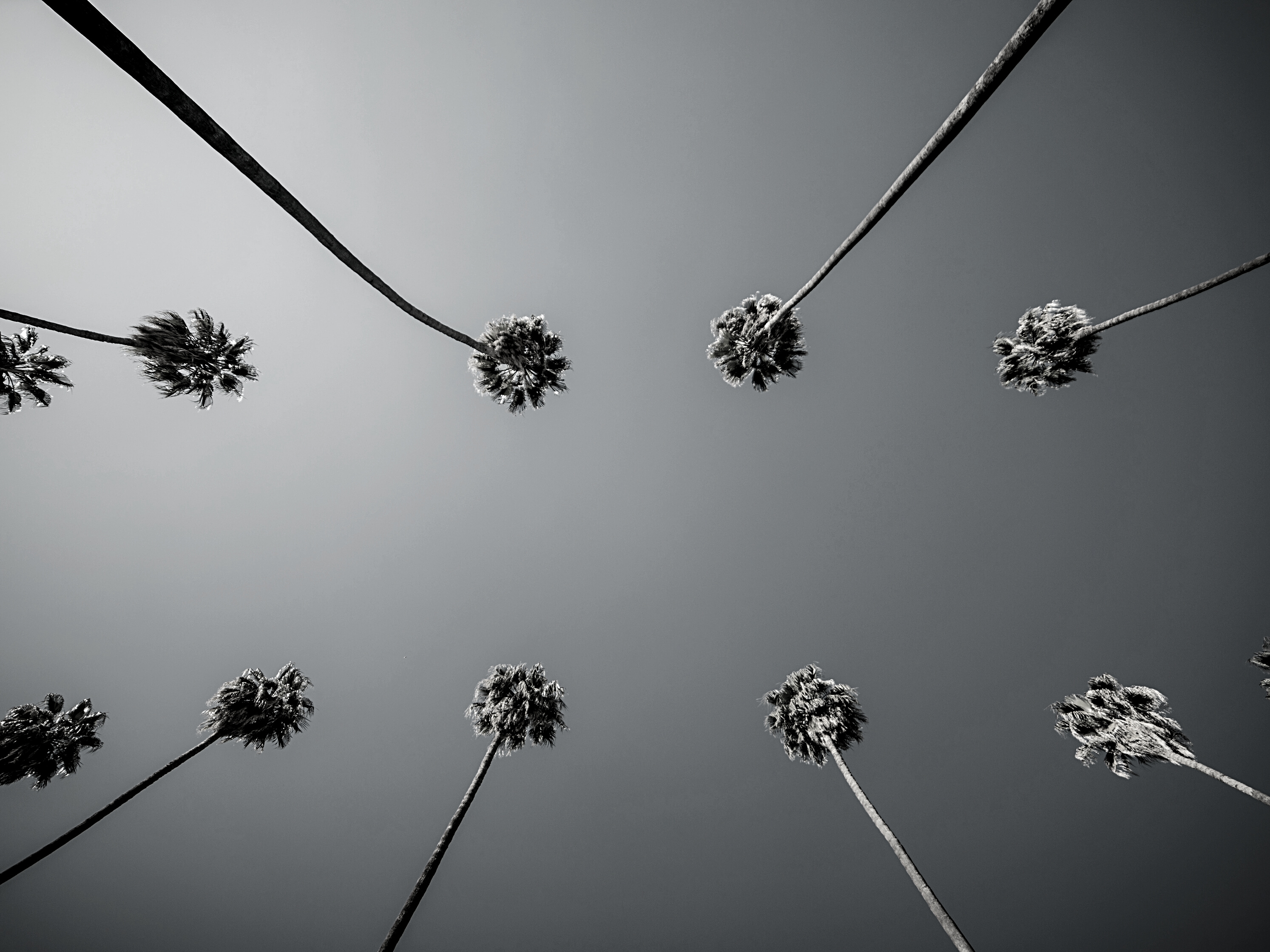 MALGA COVE
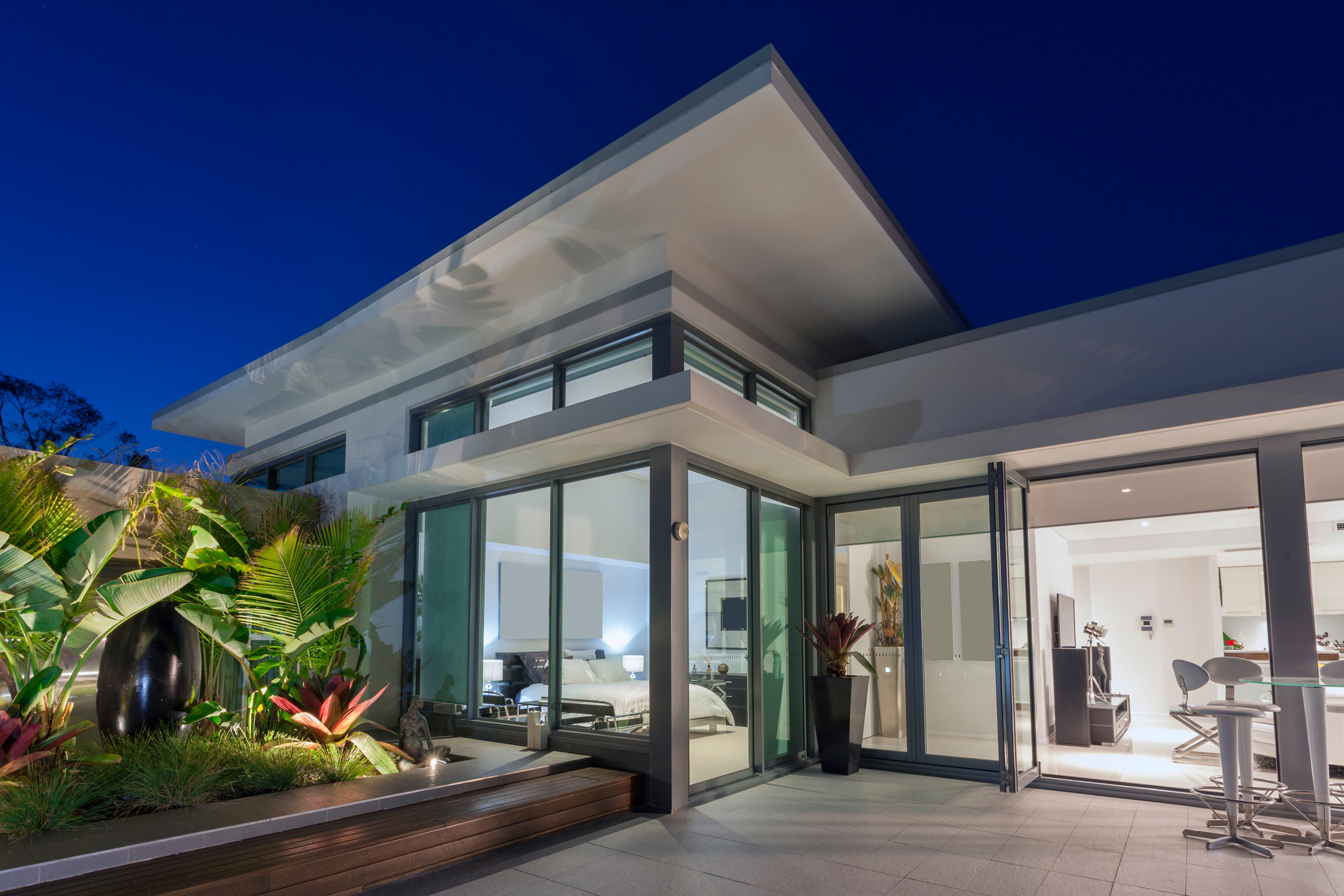 MALAGA COVE
Top Solo Agents
Jason Buck 
Igor Nastaskin 
Jackie Wang-Dojiri
#1
#2
#3
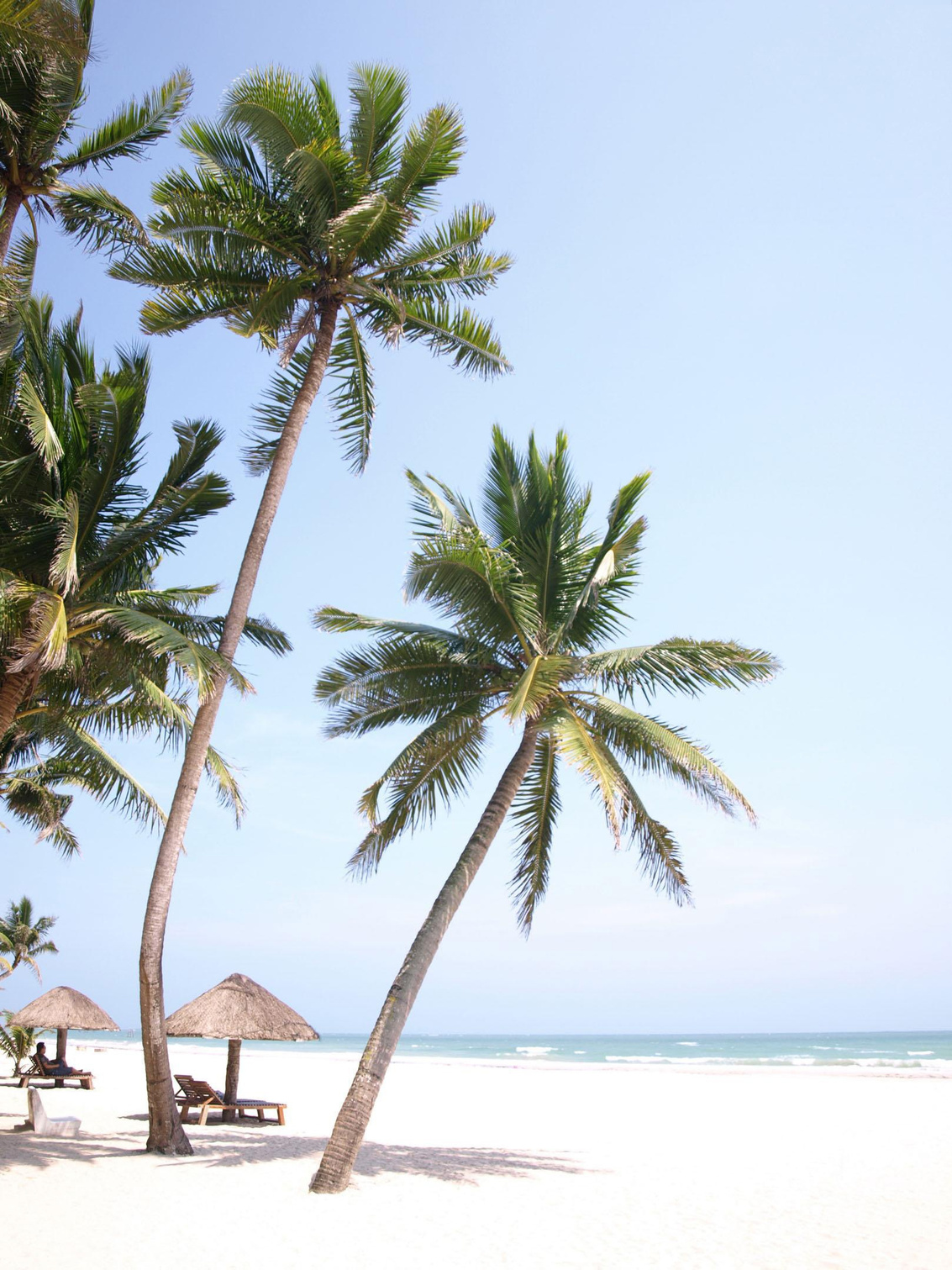 MALAGA COVE
Top Teams
The Chamberlain Team
The Tyndall Team 
Kelly Evans & Laura Medina
#1
#2
#3
TOP AGENTS + TOP TEAMS
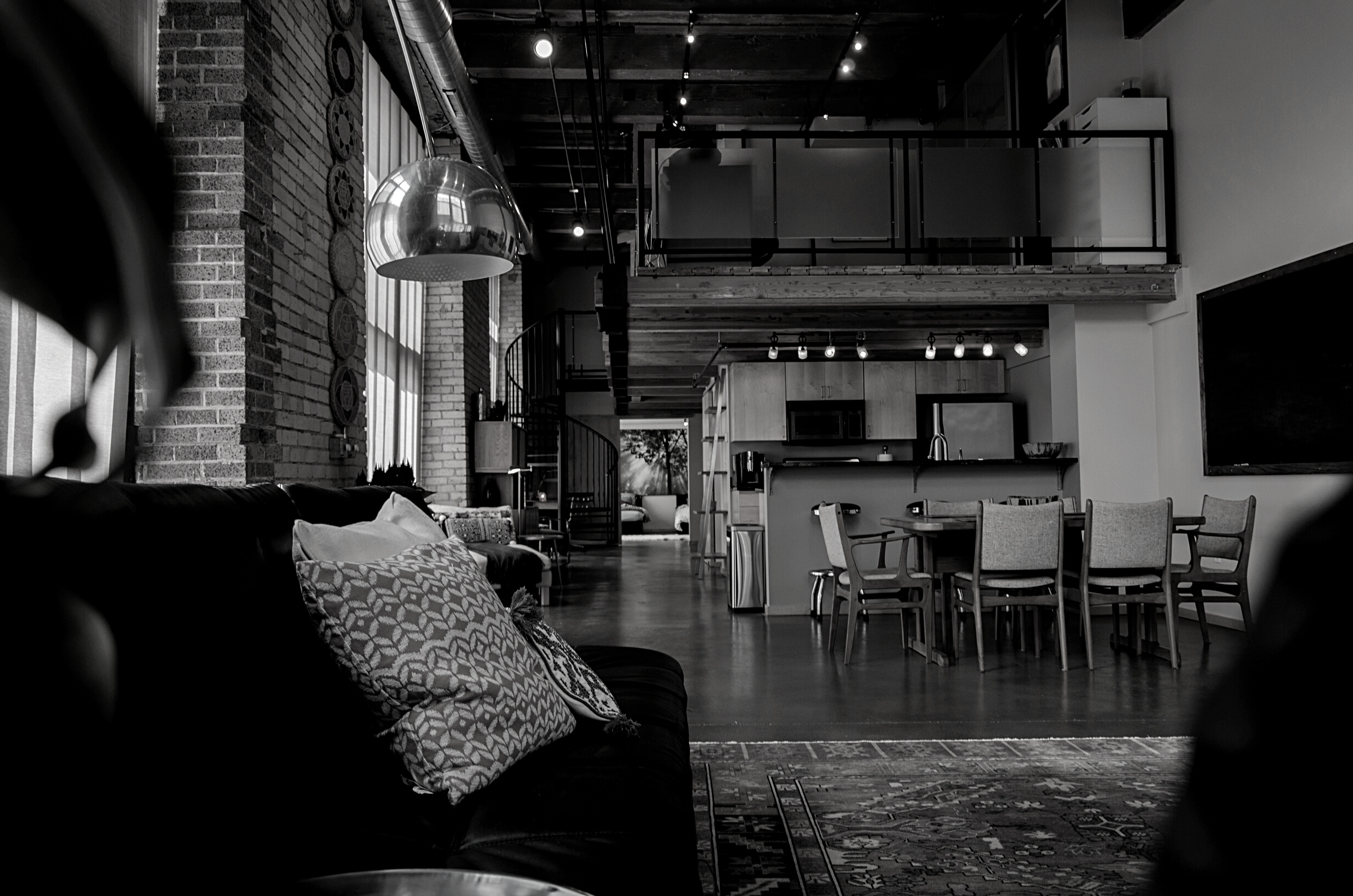 MIRALESTE
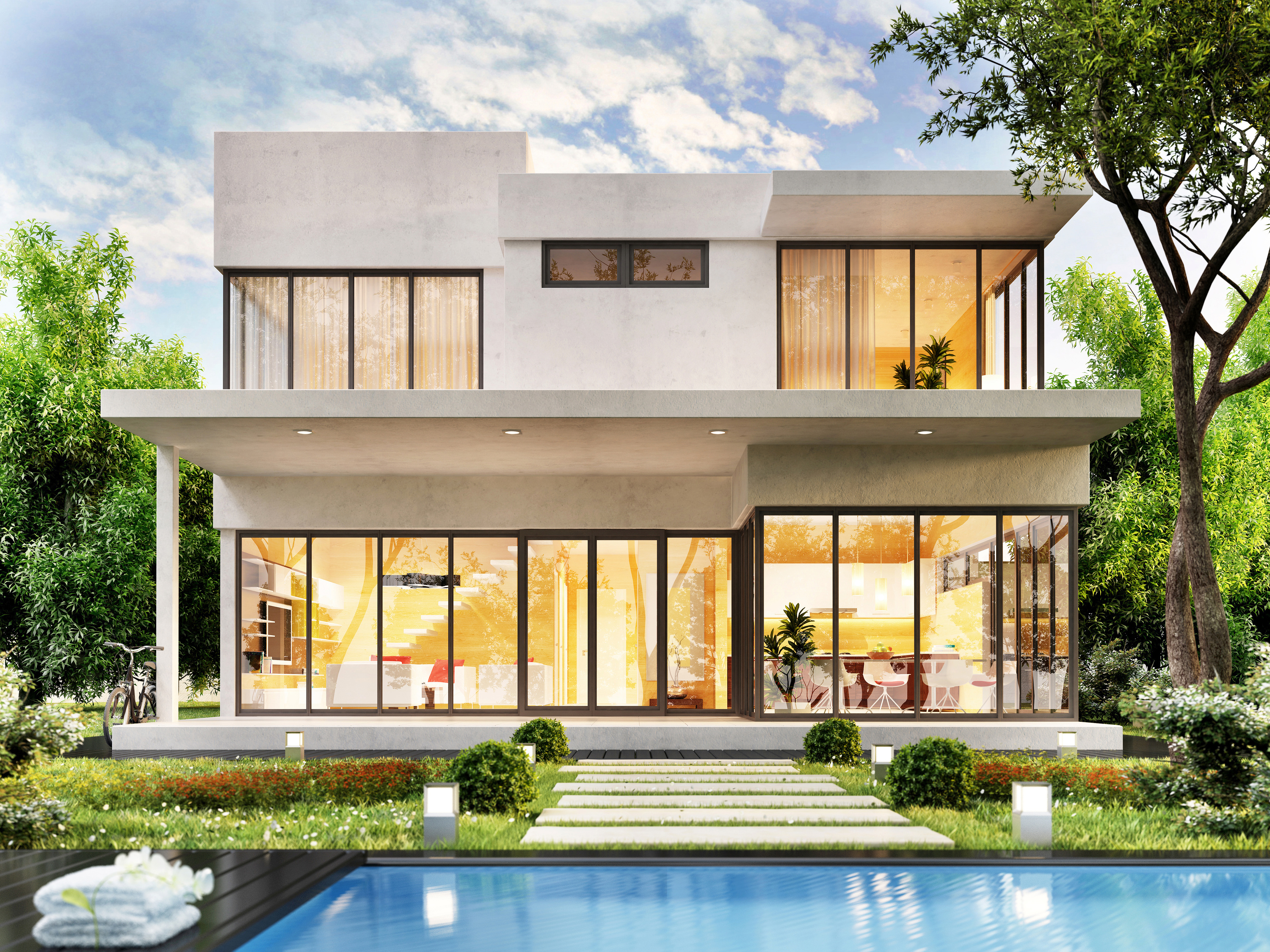 MIRALESTE
Top Solo Agents
Sheri McHale 
Sunny Rahmani 
Phyllis Weitzman
#1
#2
#3
TOP AGENTS + TOP TEAMS
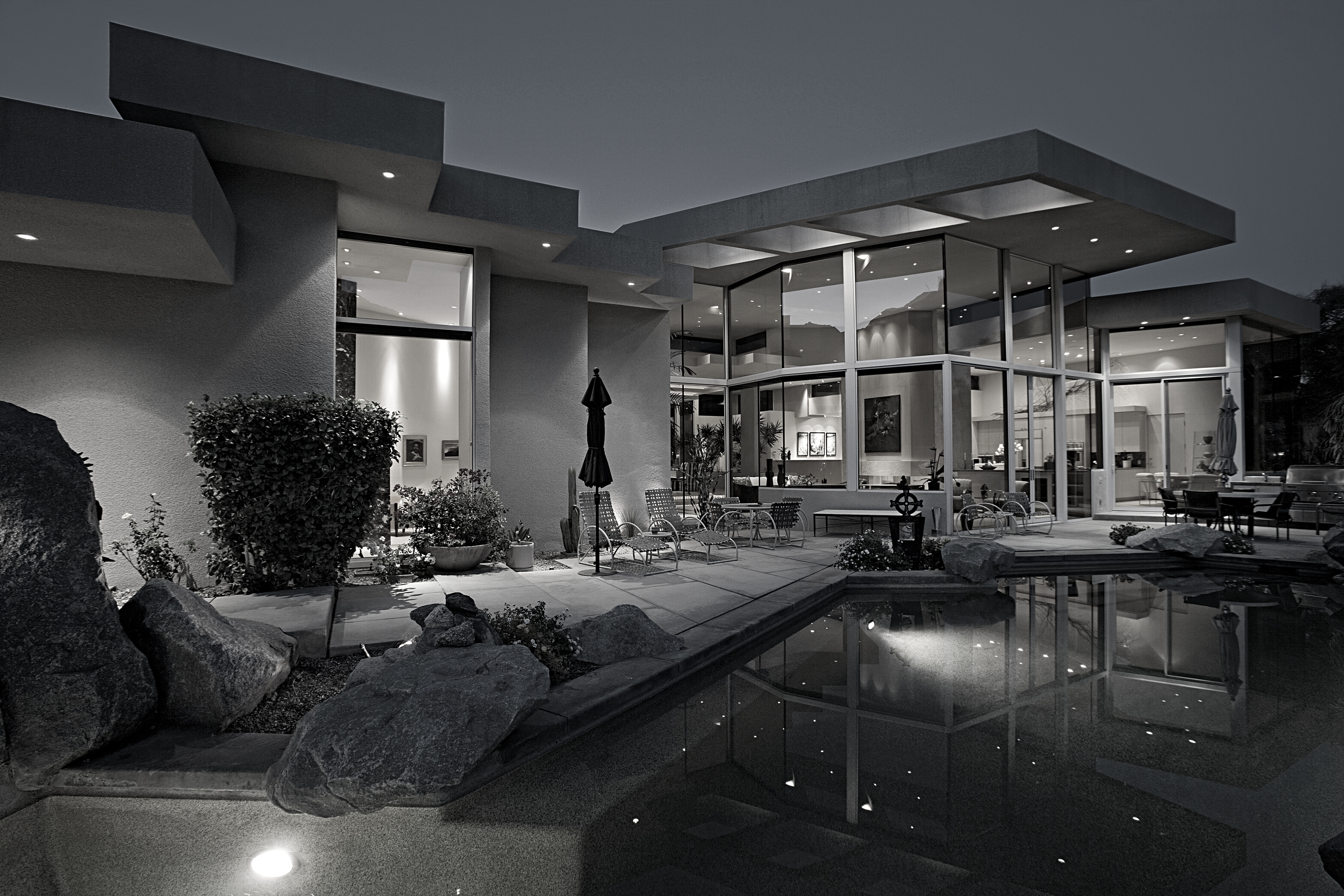 SILVER SPUR
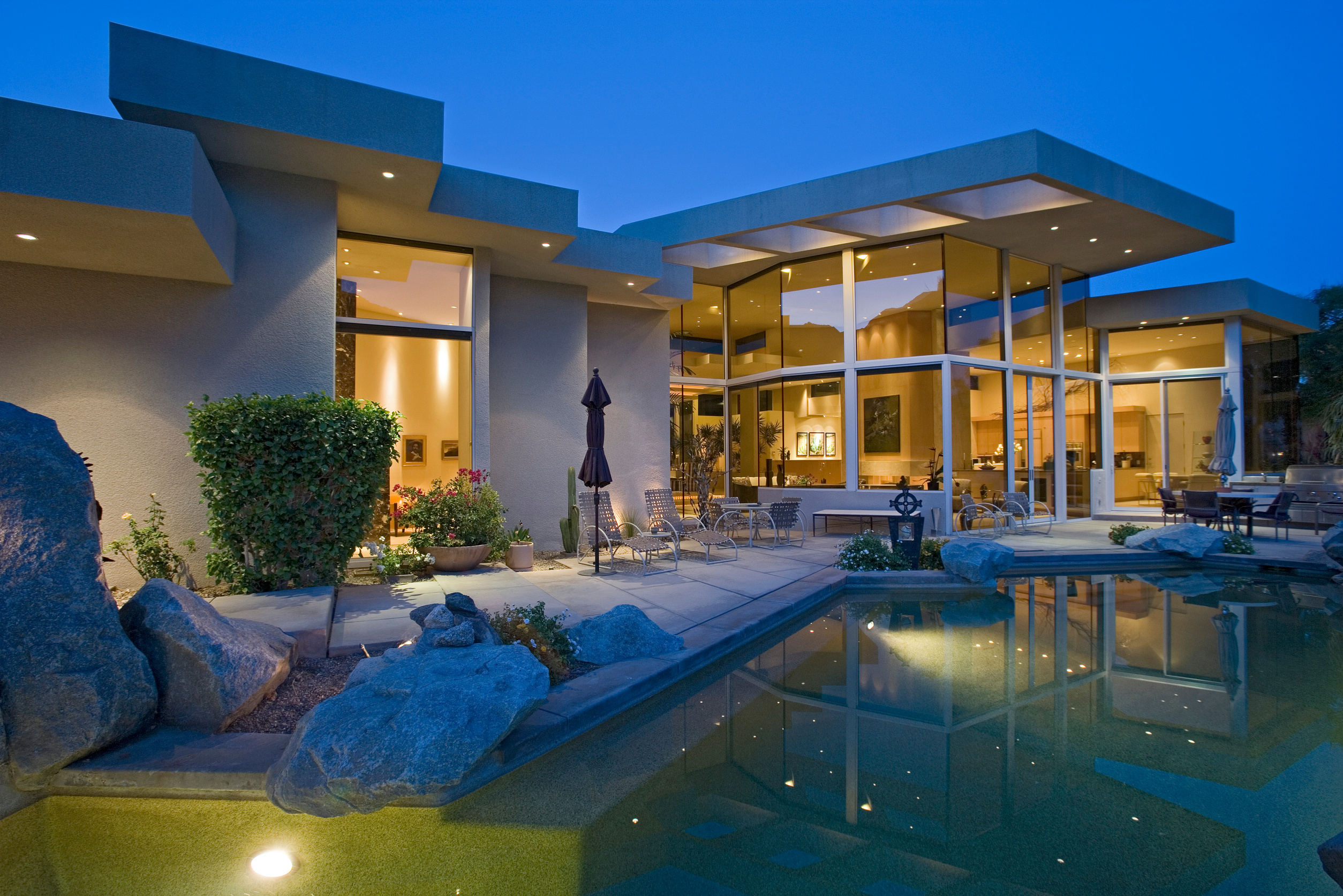 SILVER SPUR
Top Solo Agents
Wendy Sun 
Kevin Moen 
Norm Lucas
#1
#2
#3
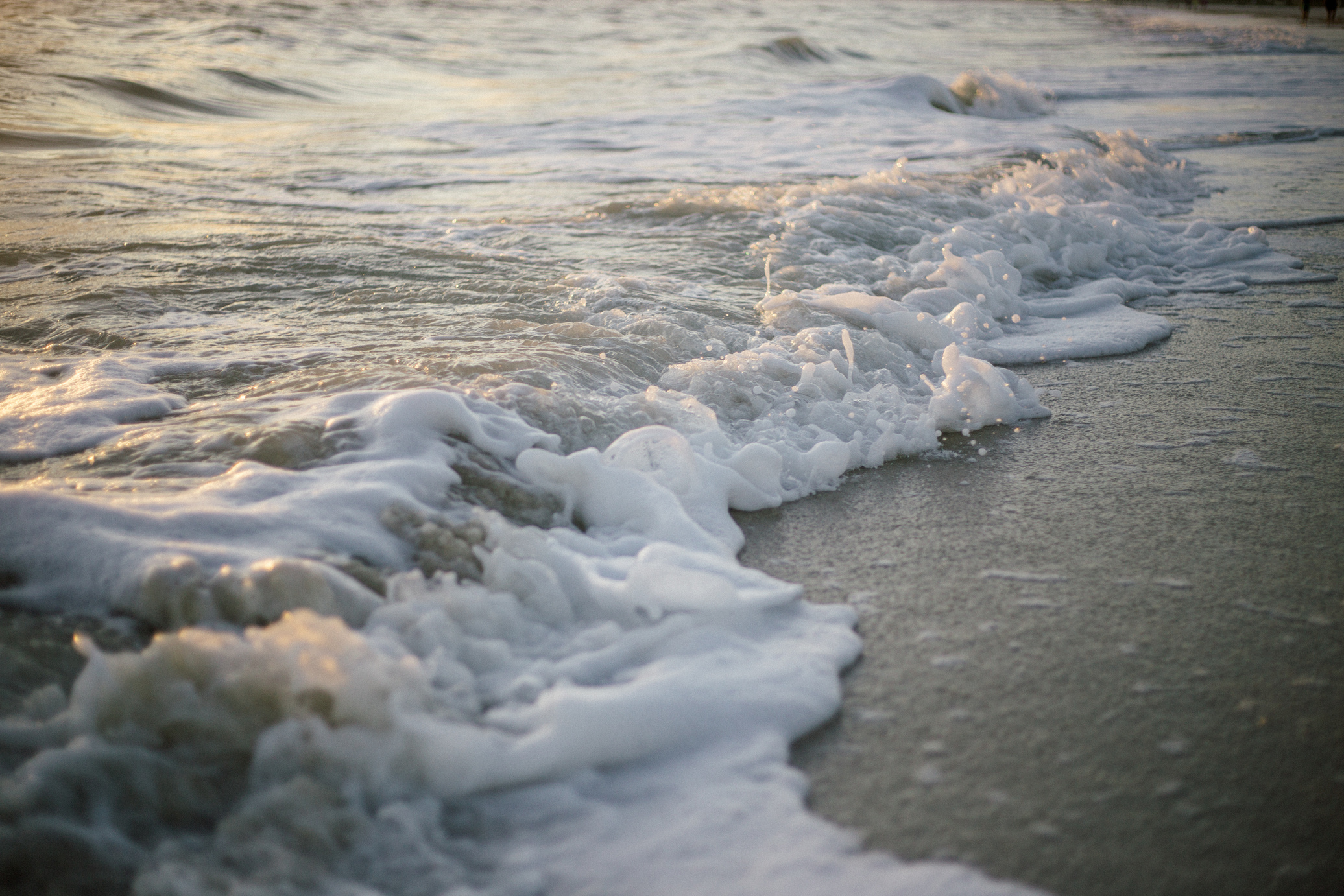 SILVER SPUR
Top Teams
Cindy & Tiffany Kawata Team
#1
Kirby Larson & Haley Larson
#2
TOP AGENTS + TOP TEAMS
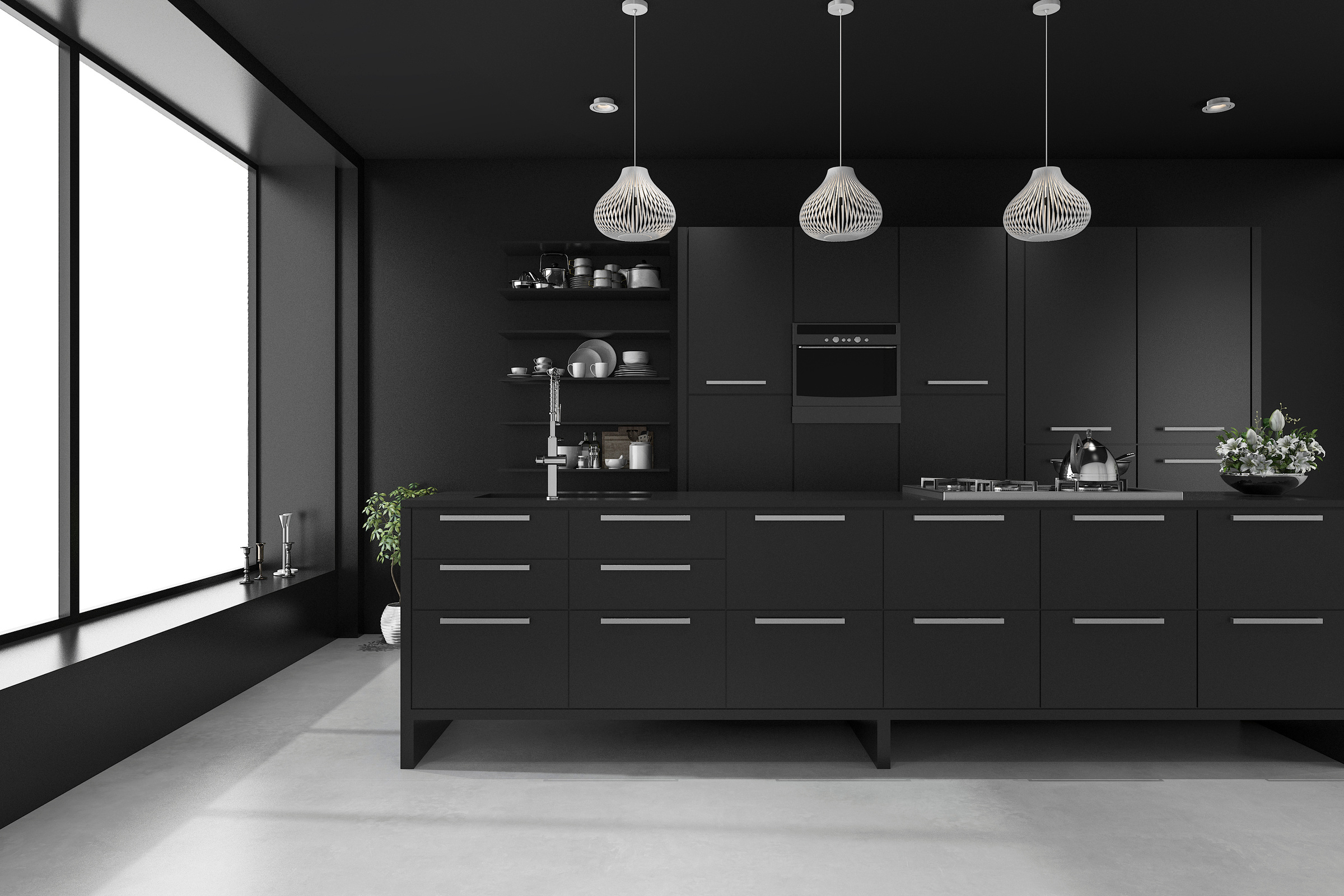 SOUTH BAY
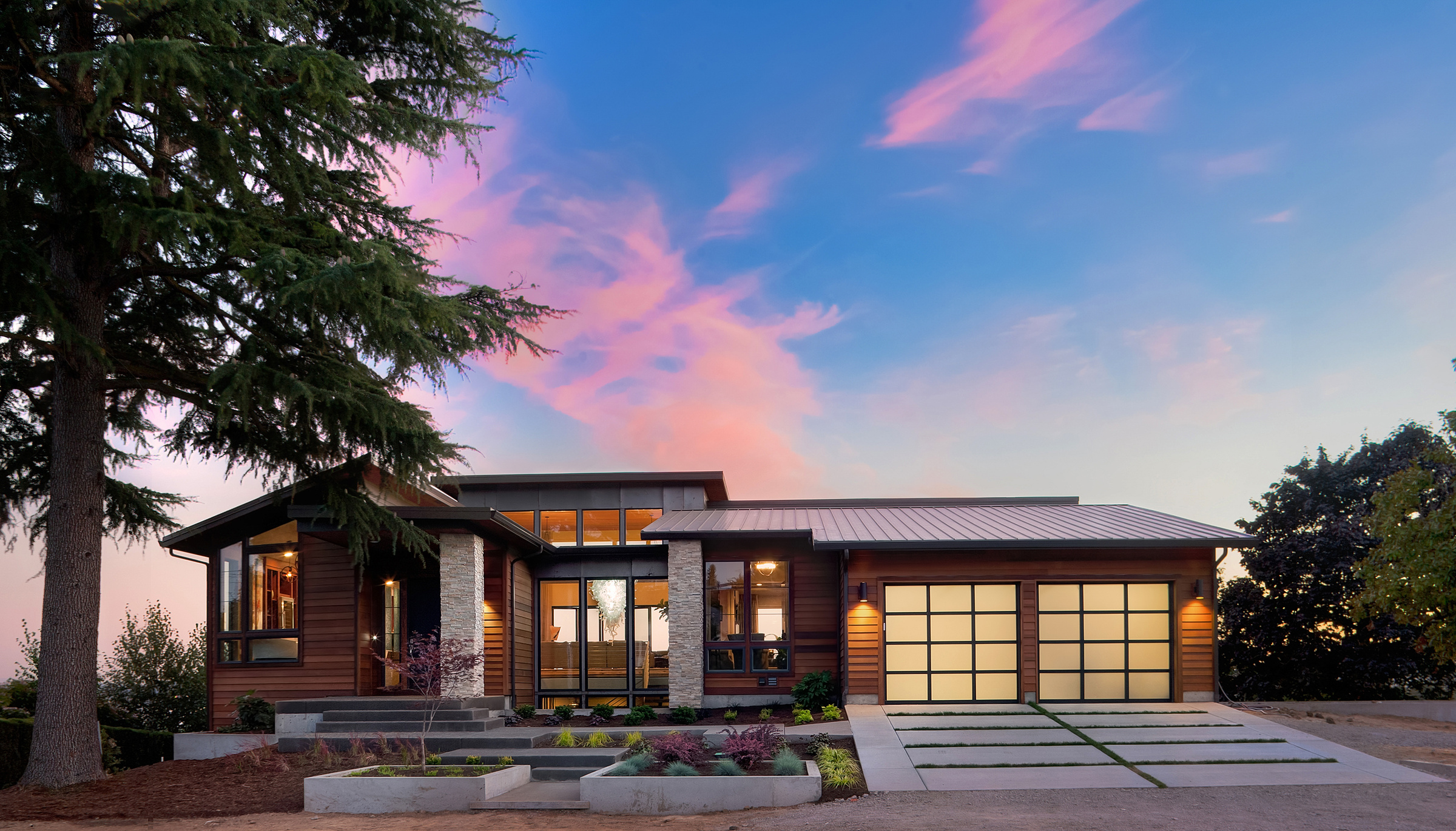 SOUTH BAY
Top Solo Agents
Ken Conant 
Tiffany McGuinness 
Paul Yu
#1
#2
#3
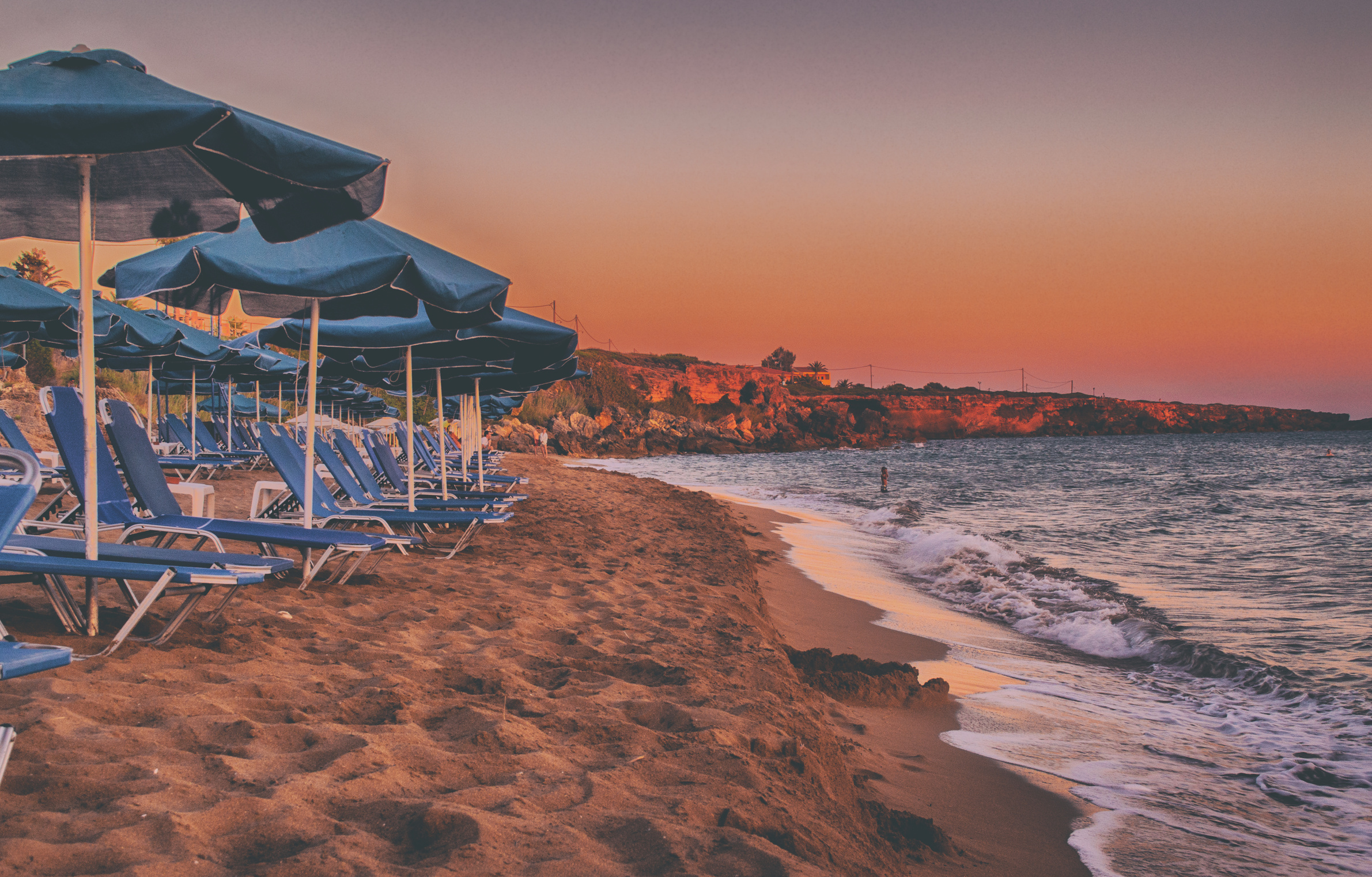 SOUTH BAY
Top Solo Team
The Lockwood Team
#1
TOP AGENTS + TOP TEAMS
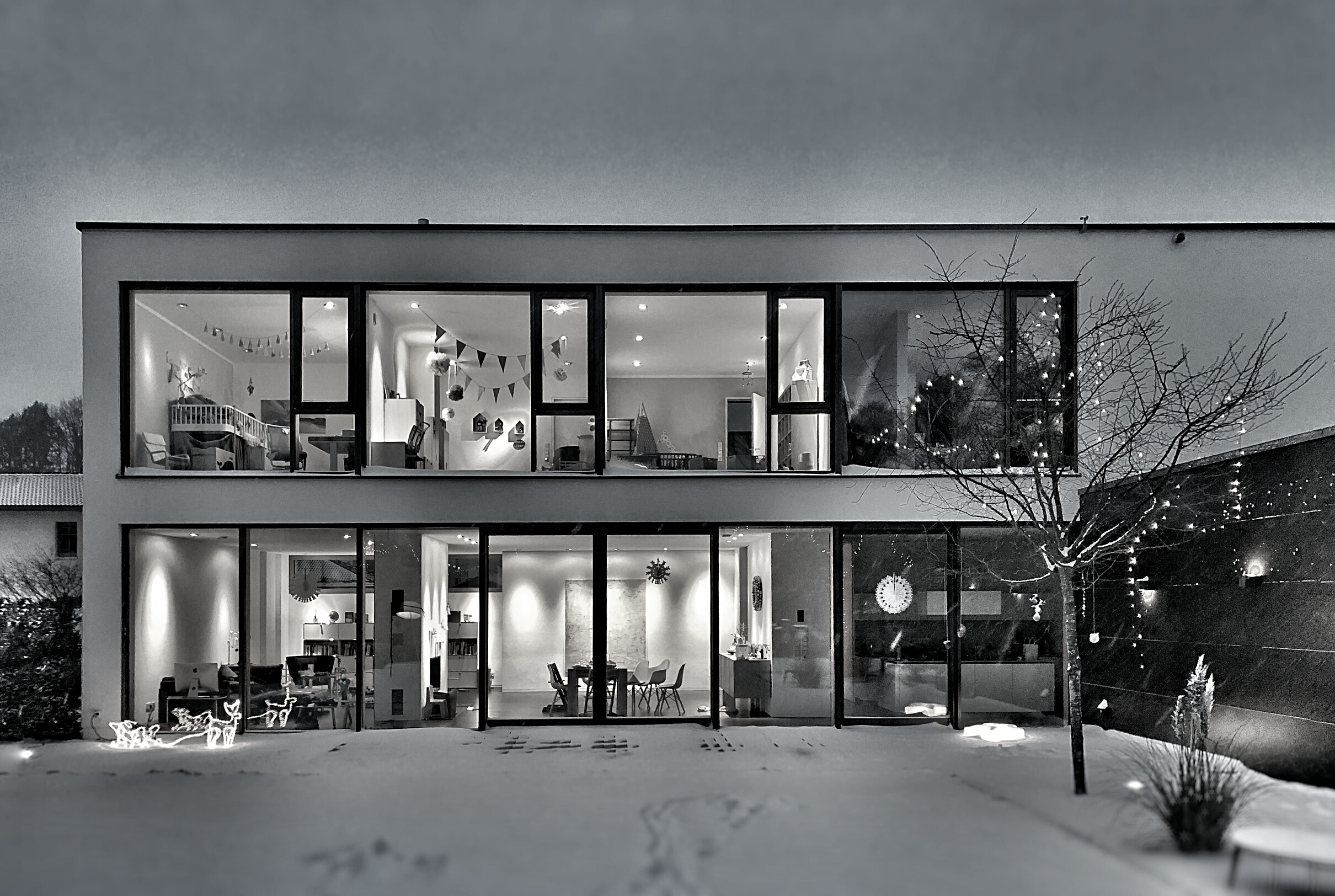 REDONDO BEACH
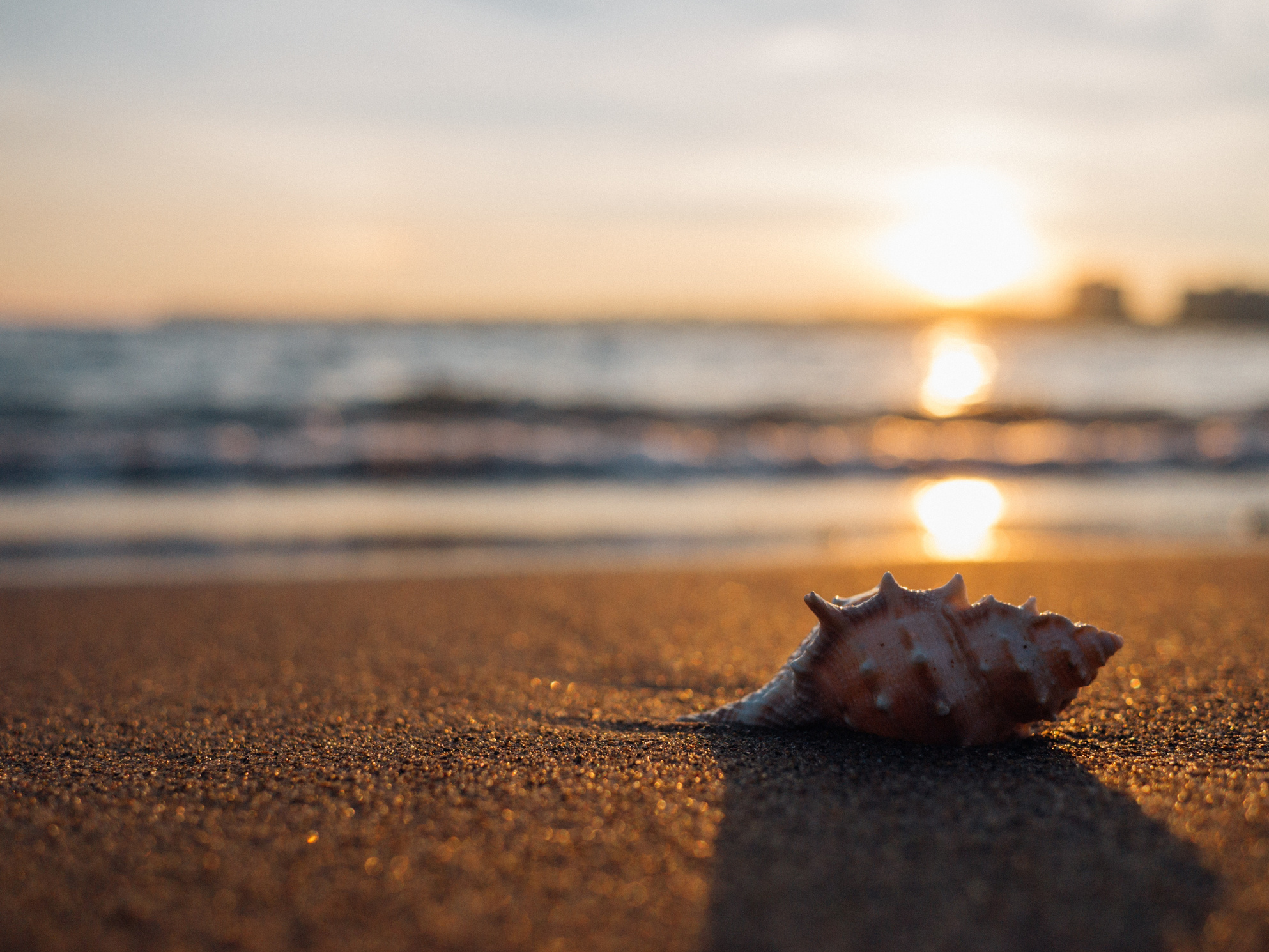 REDONDO BEACH
Top Solo Agents
Darren Chehrazi 
Brent Talbot 
Brittny Burford
#1
#2
#3